№6 Хромтау гимназиясы
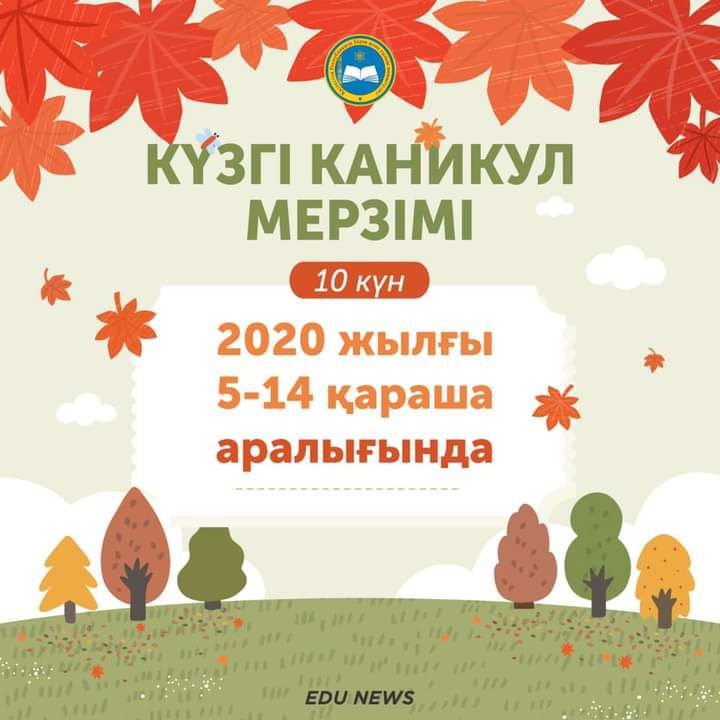 «Қазақстан балалары – күзгі интерактив!”
(2020 жылғы 5-14 қараша аралығында)
Челлендж “Асар”    05.11.2020
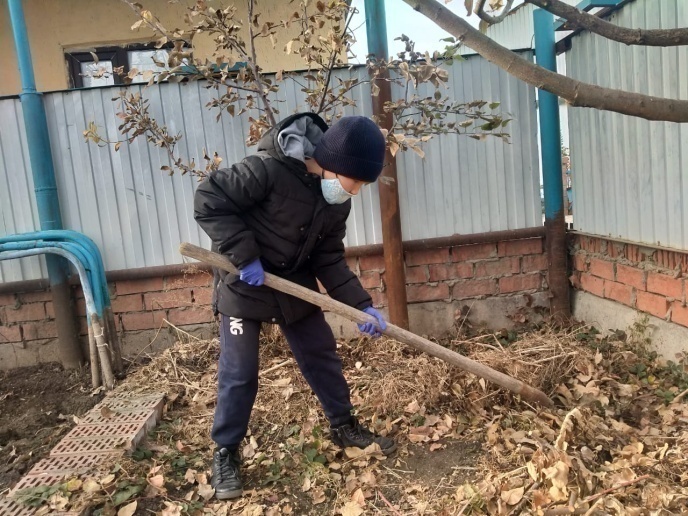 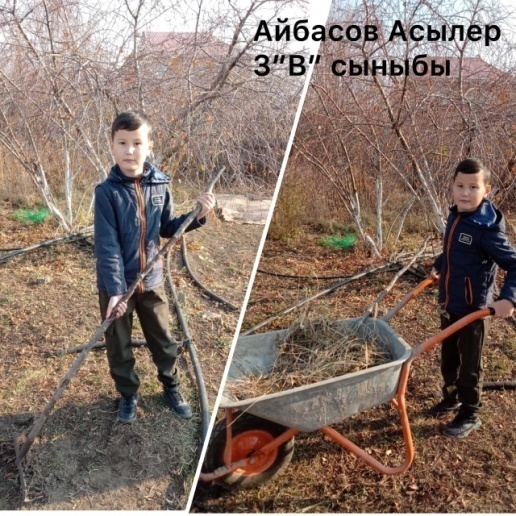 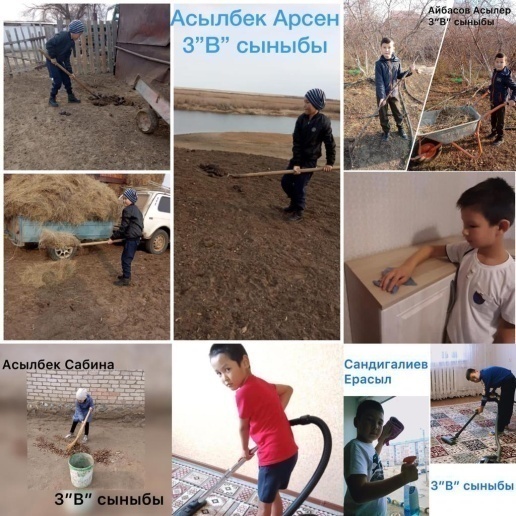 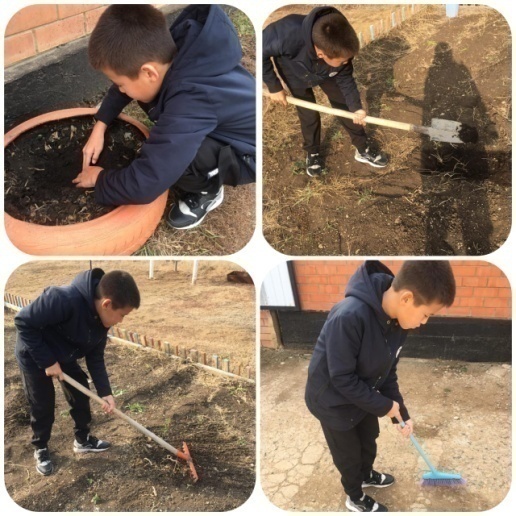 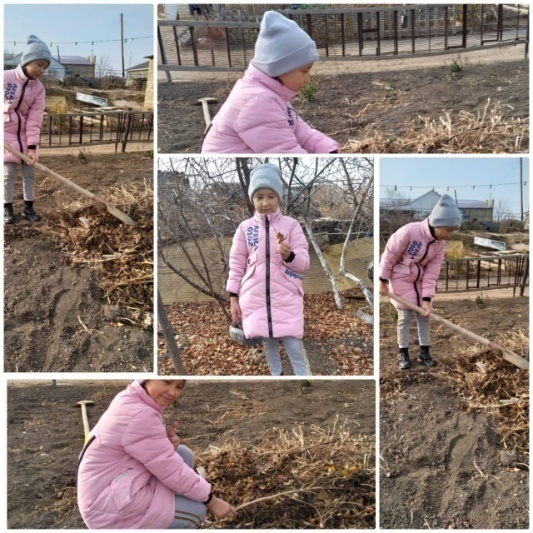 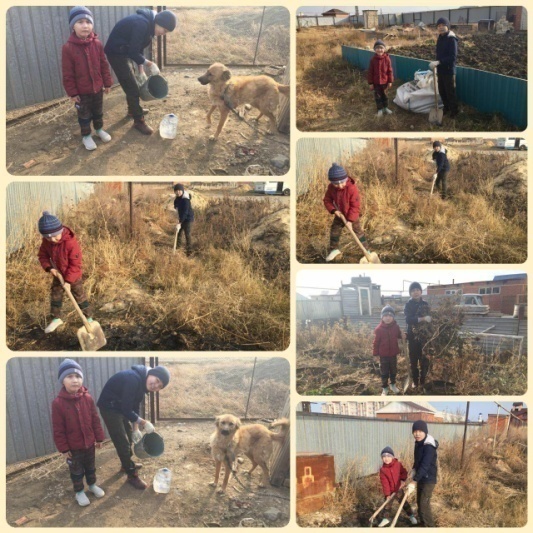 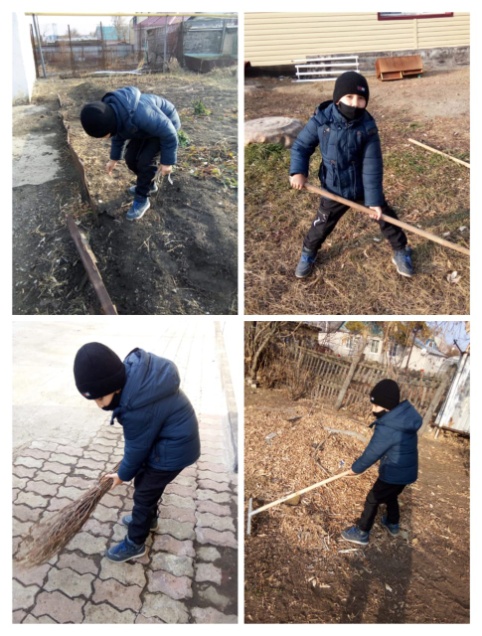 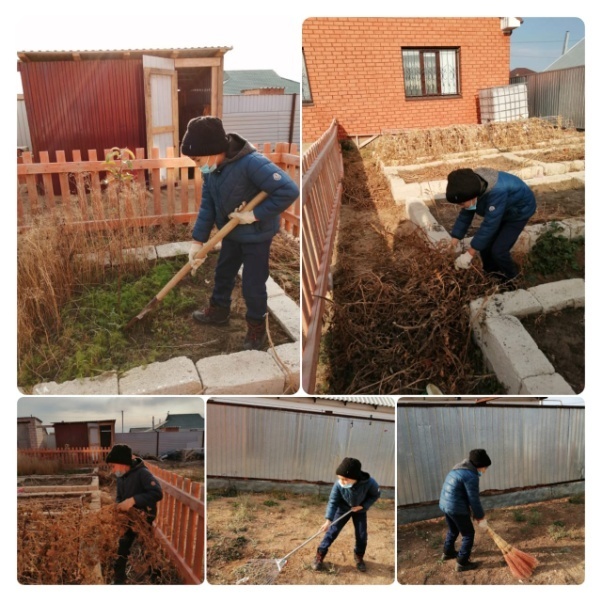 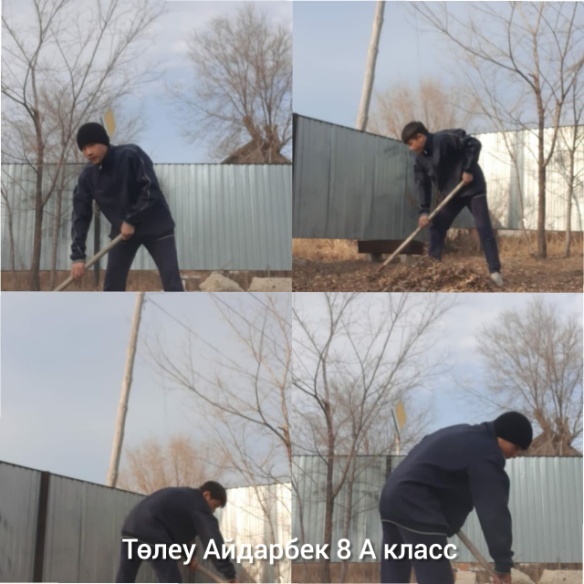 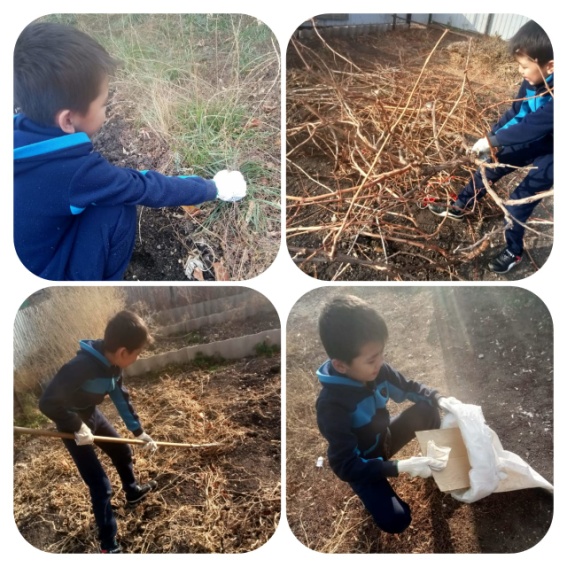 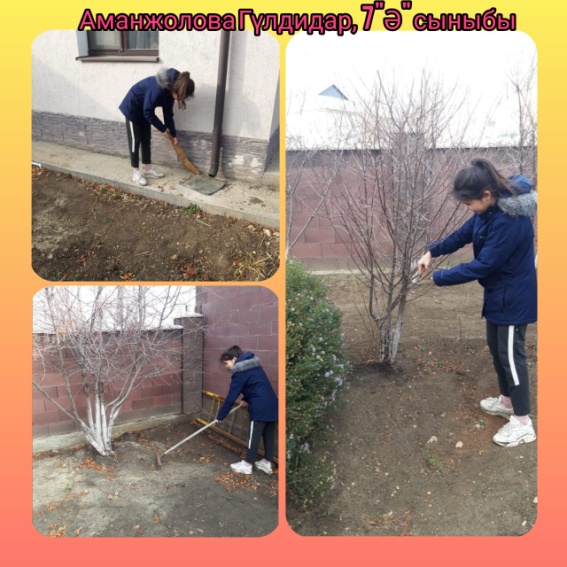 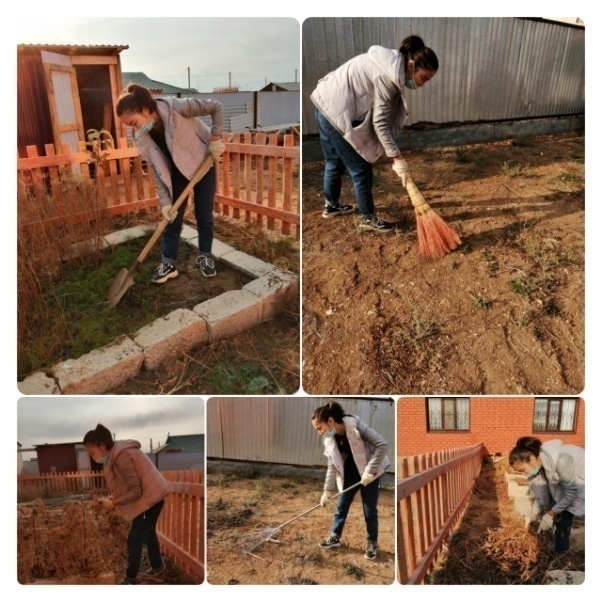 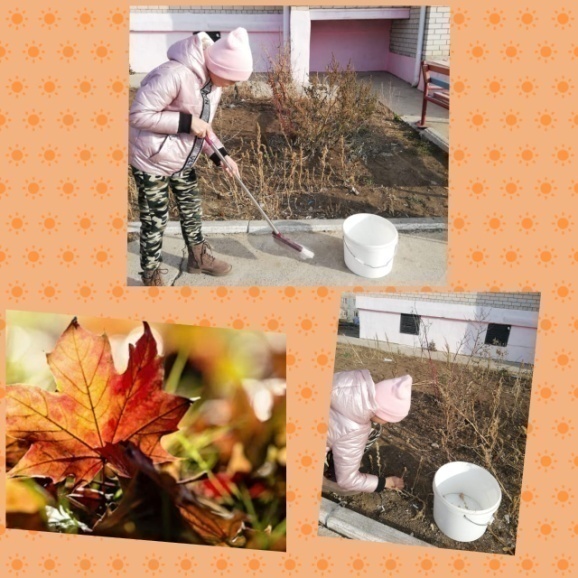 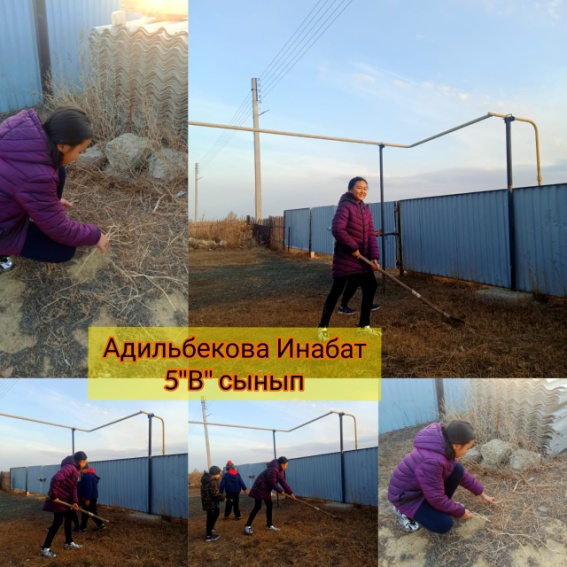 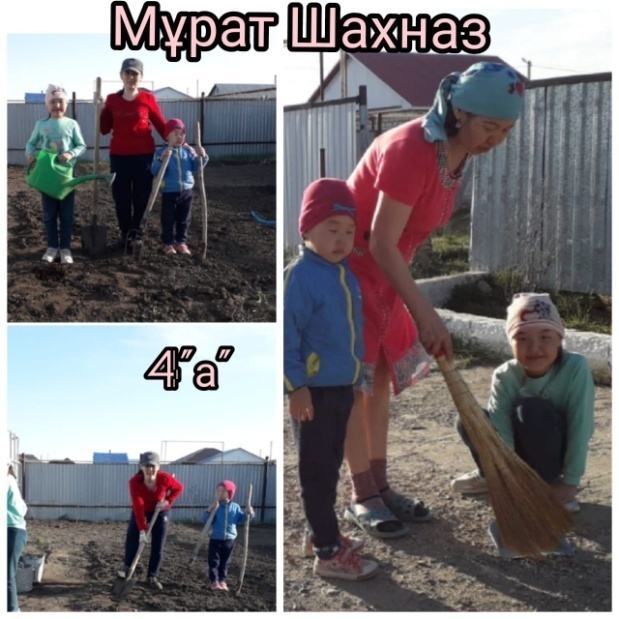 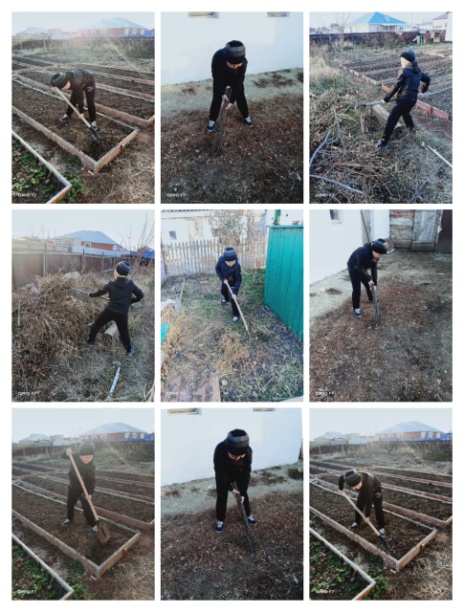 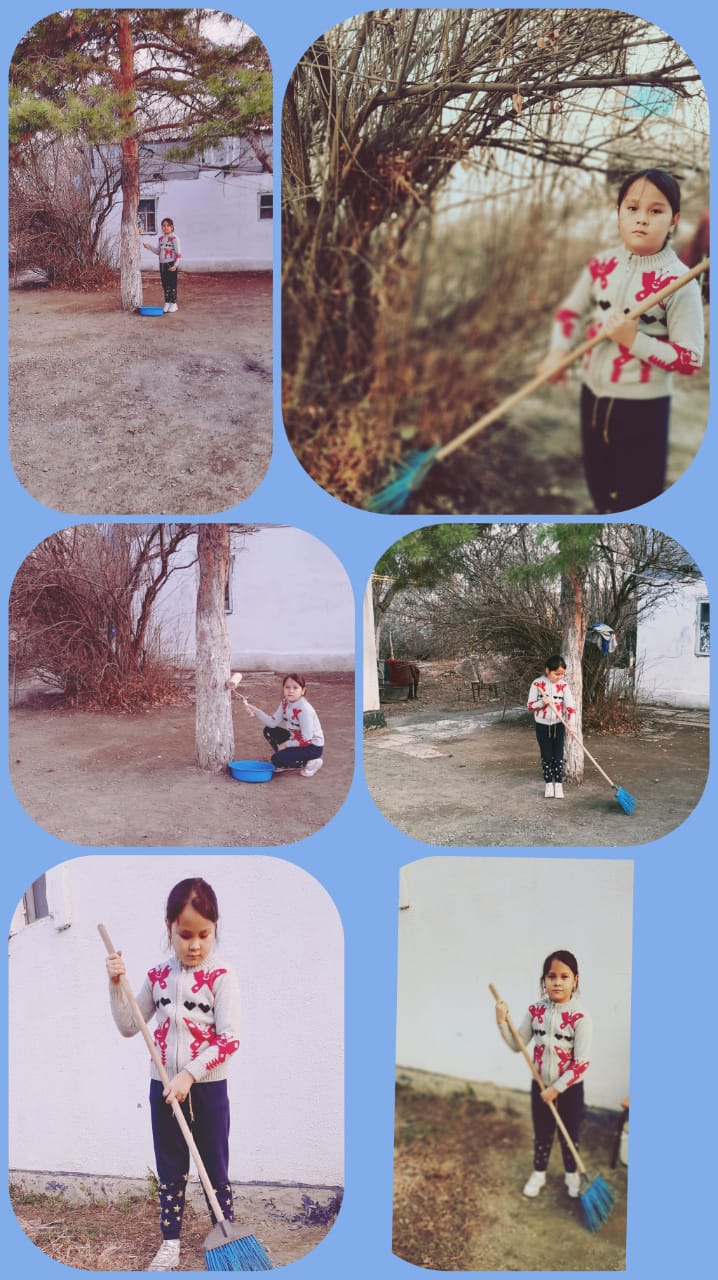 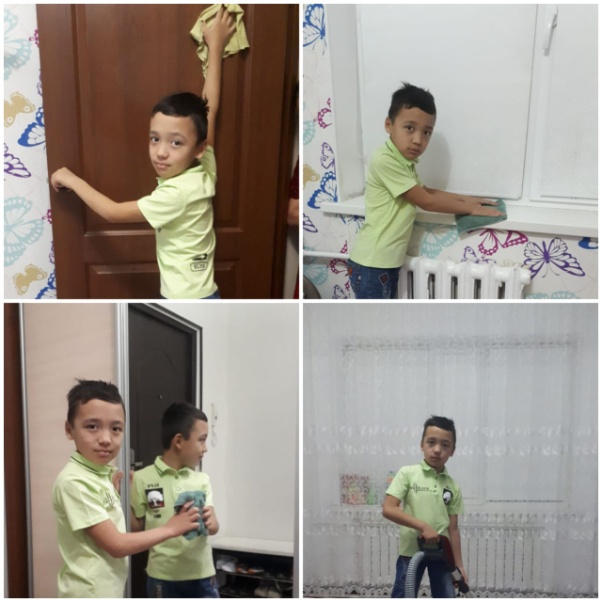 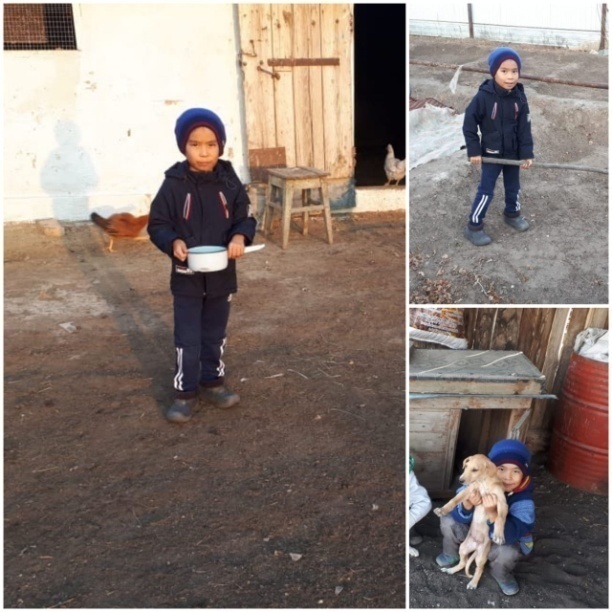 «Кітаптар әлемінде» 06.11.2020
"Кітап әлемінде"  аудандық балалар кітапханасының кітаптар әлеміне саяхат /тікелей эфирде/ . "Кітап-көп ақылдың құйылған көлі"  -деп Өтебай Тұрманжанов айтқандай, ақылды, білімді, рухани жан дүниең бай болсын десеңіз кітаппен дос болыңыз. Саны шектеулі, керемет қызықты кітаптар сіздерді күтуде.
«Кітаптар әлемінде» тақырыбы бойынша  Қазақстан Республикасының мәдениет қайраткері, жазушы Рсалин  Мақсат Ахметқалиұлының   8а сыныбымен онлайн кездесуі.
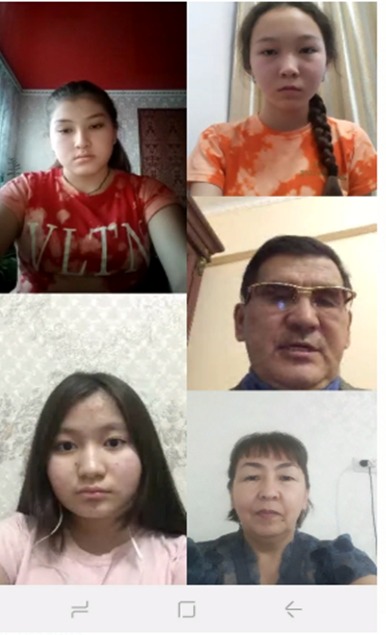 «Шахмат стратегиясы» Қуаныш Азат, Әділ атасымен шахмат ойнағанды ұнатады.
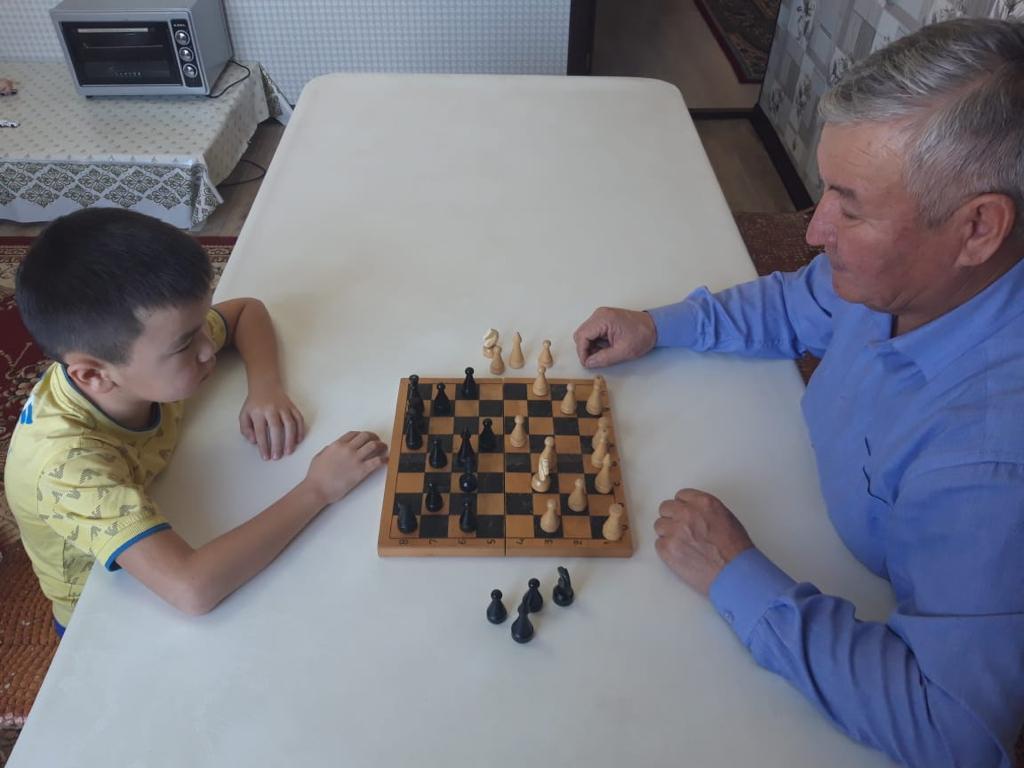 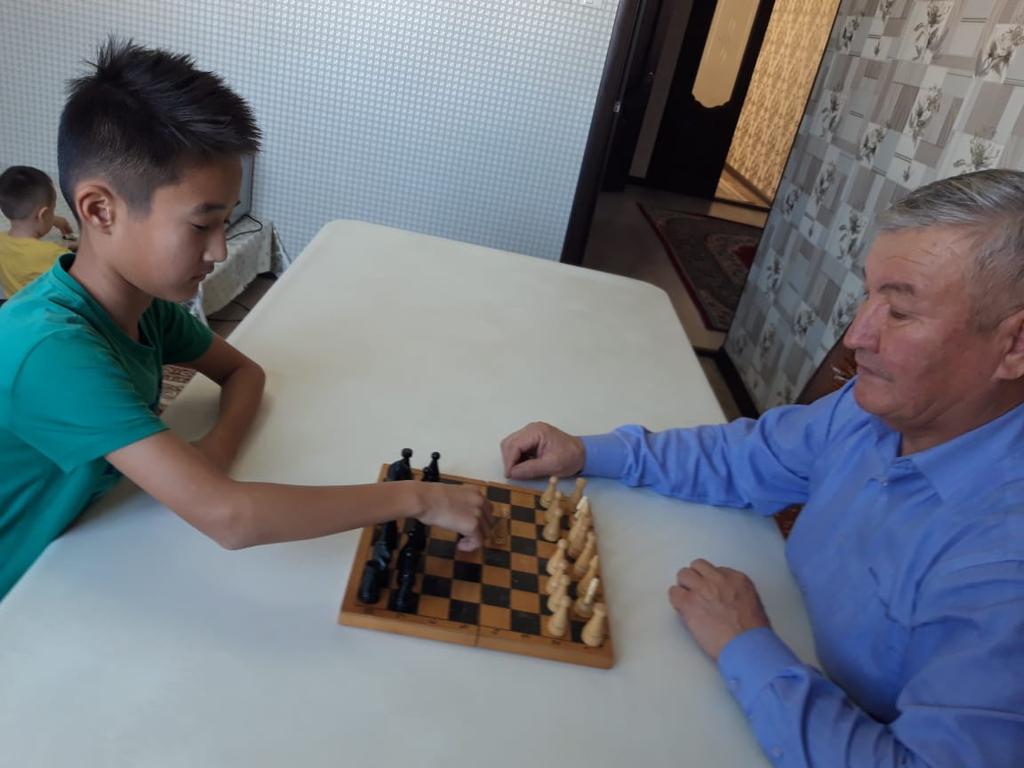 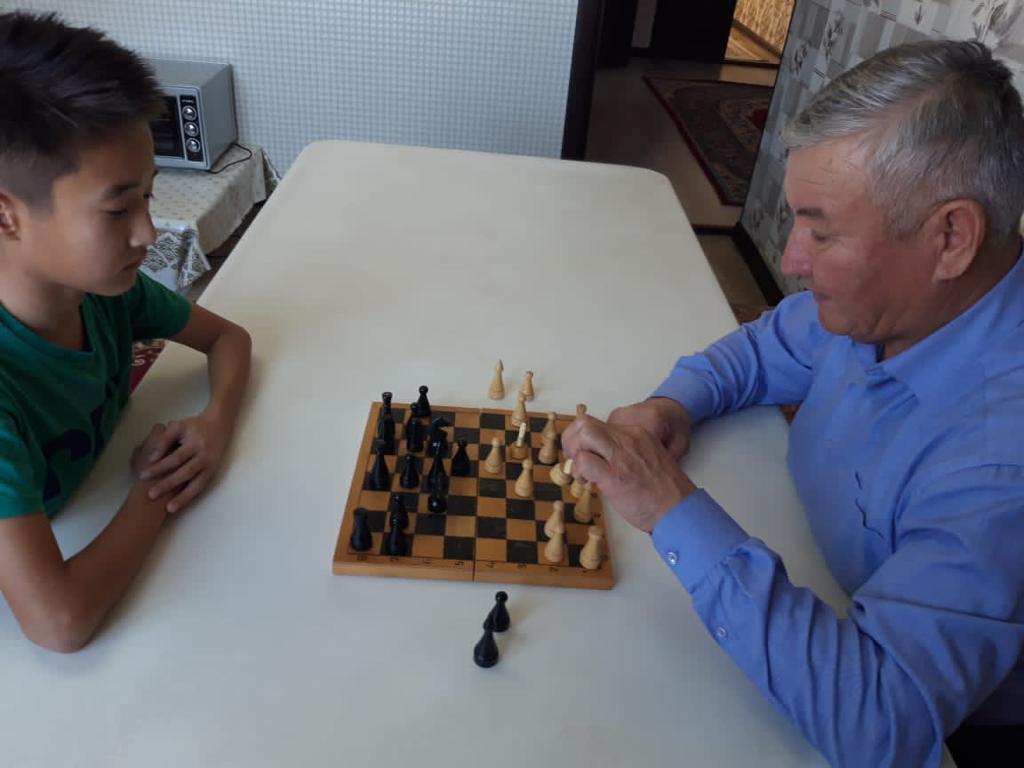 Жумагалиева Дана 3а сынып  білім алушысы
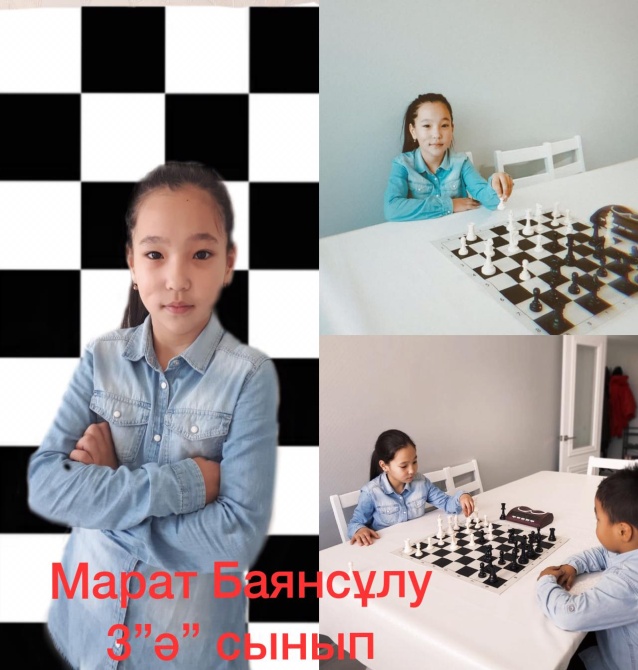 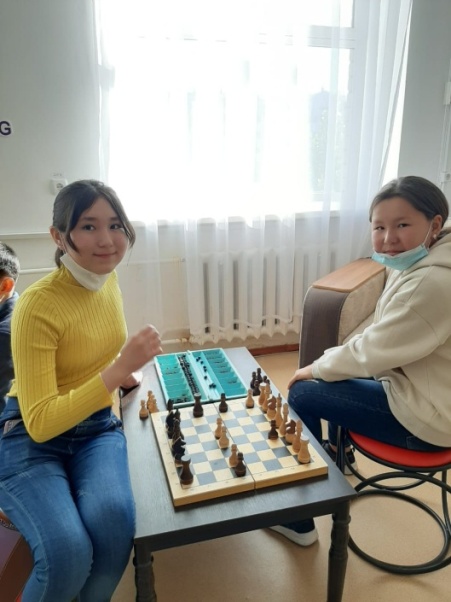 Сағын Айдана және Есенгалиева Аружан 6ә сынып білім алушылары
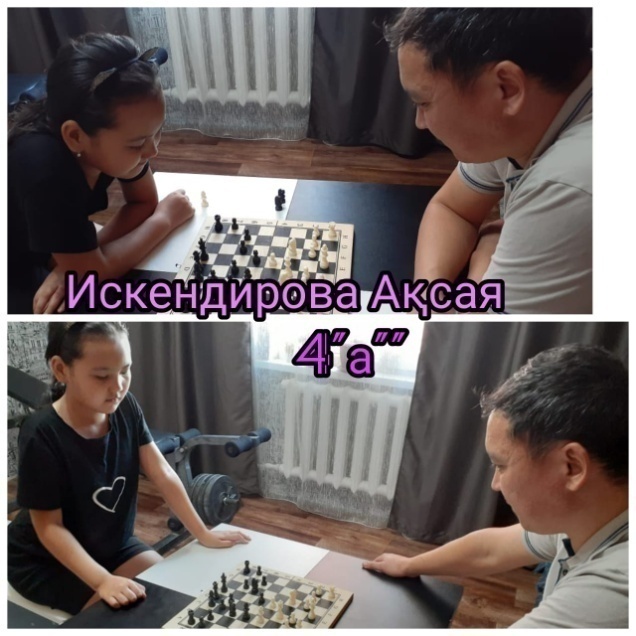 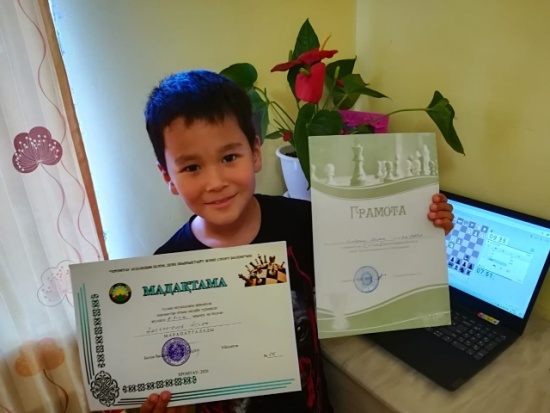 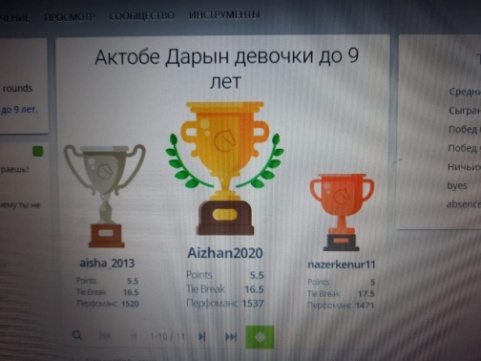 Аудандық оқушылар арасында онлайн шахмат турнирі
 І орын  Аяпбергенов Ислам
Облыстық онлайн шахмат турнирі
  3 орын Нуржигитова Назерке
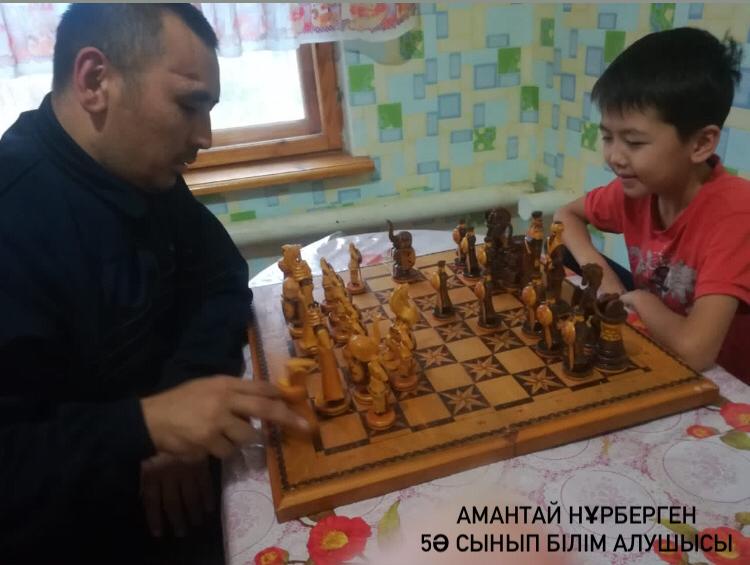 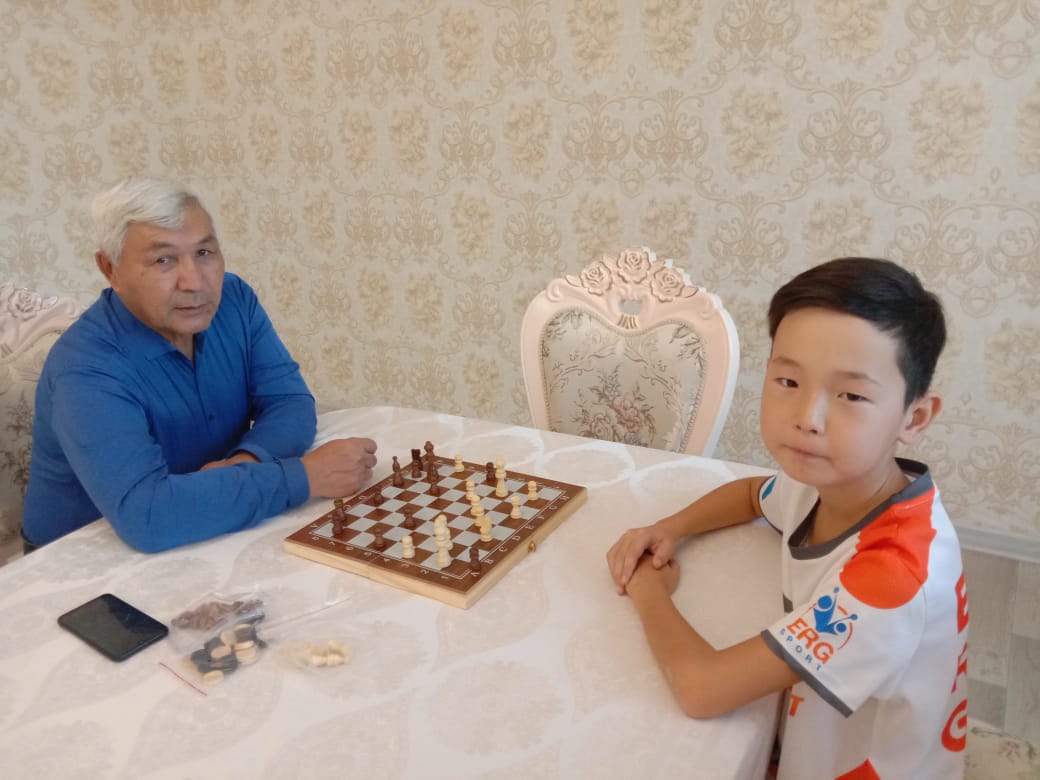 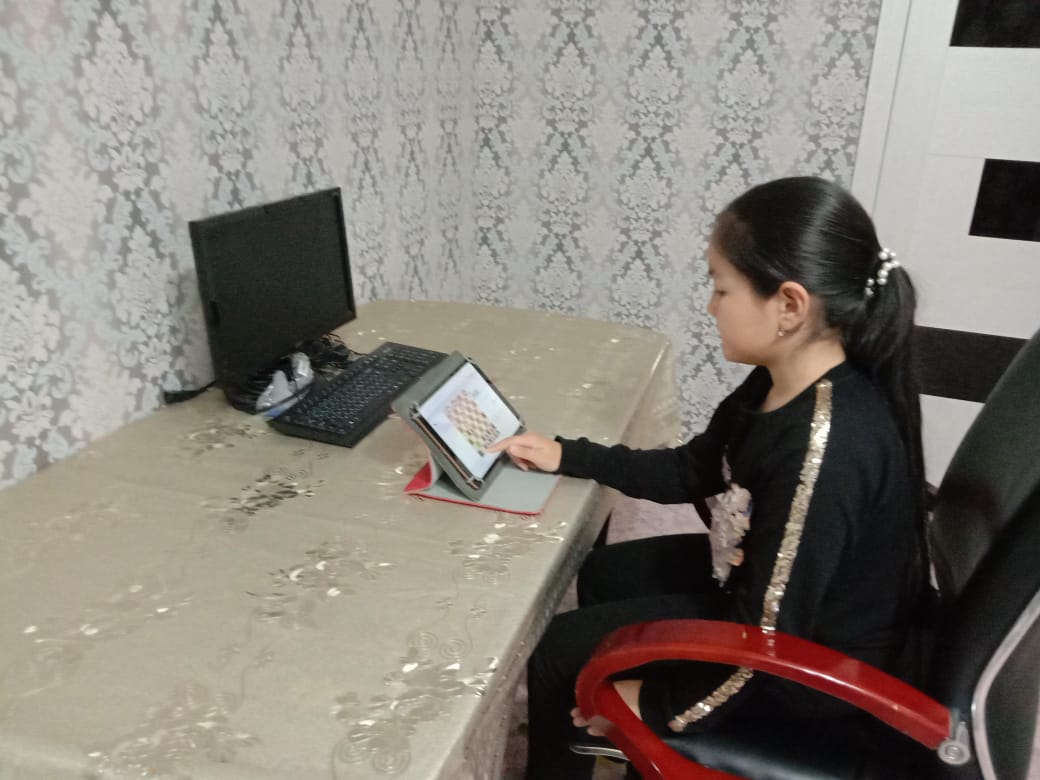 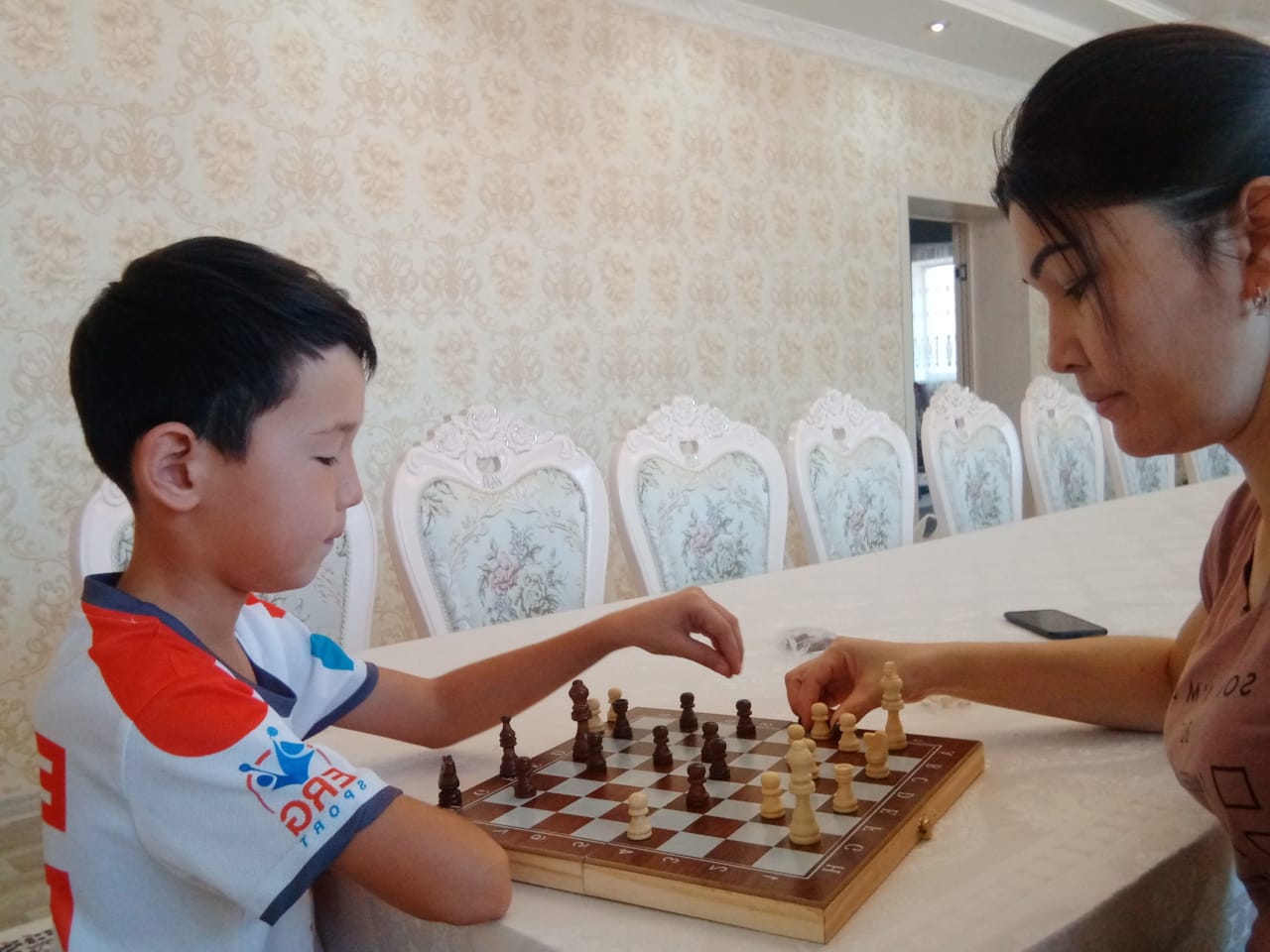 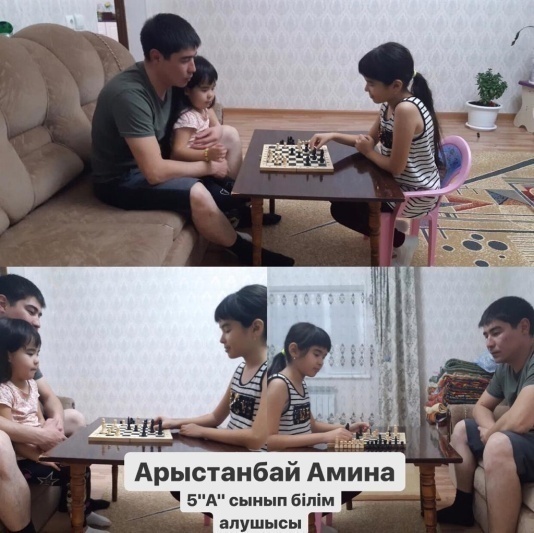 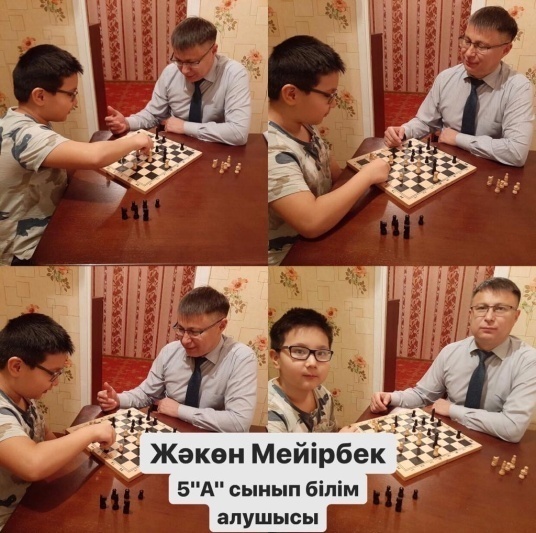 «Қазақстан университеттеріне виртуалды саяхат» 7.11.20209-10-11 сынып білім алушыларына  ZOOM платформасы  арқылы  кәсіби  бағдар беру
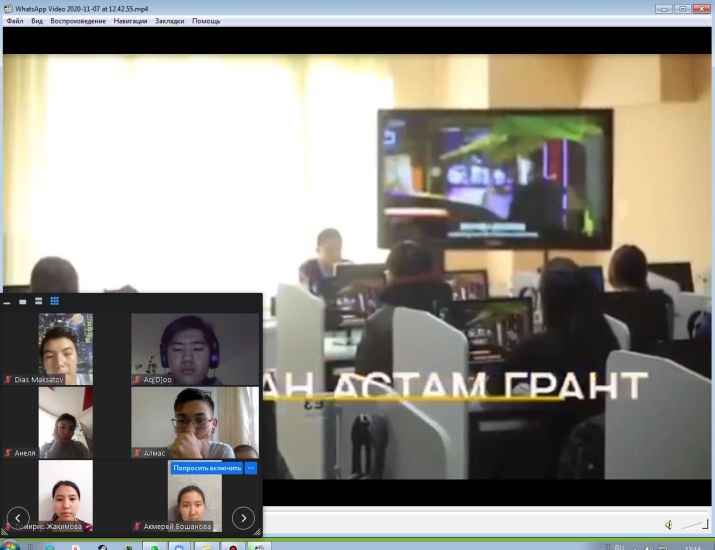 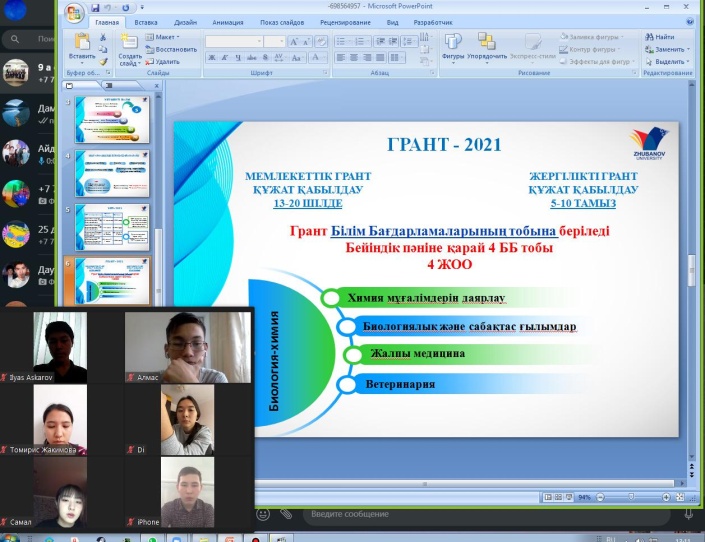 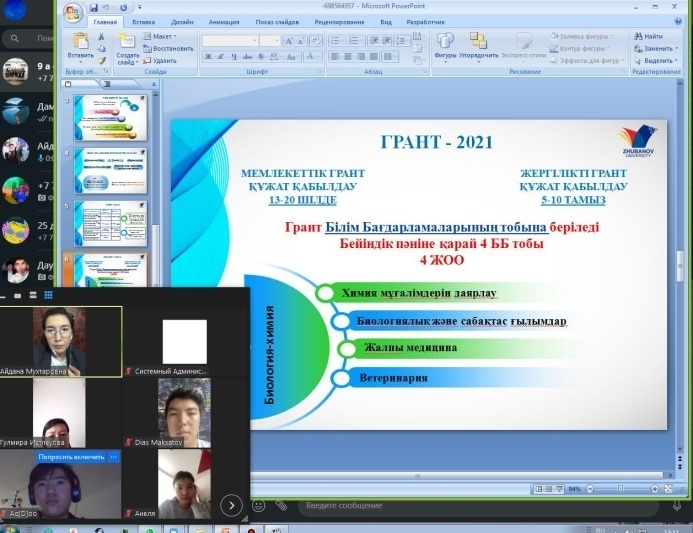 «Қазақстан – менің Отаным» балалар суреттерінің онлайн көрмесі. 09.11.2020
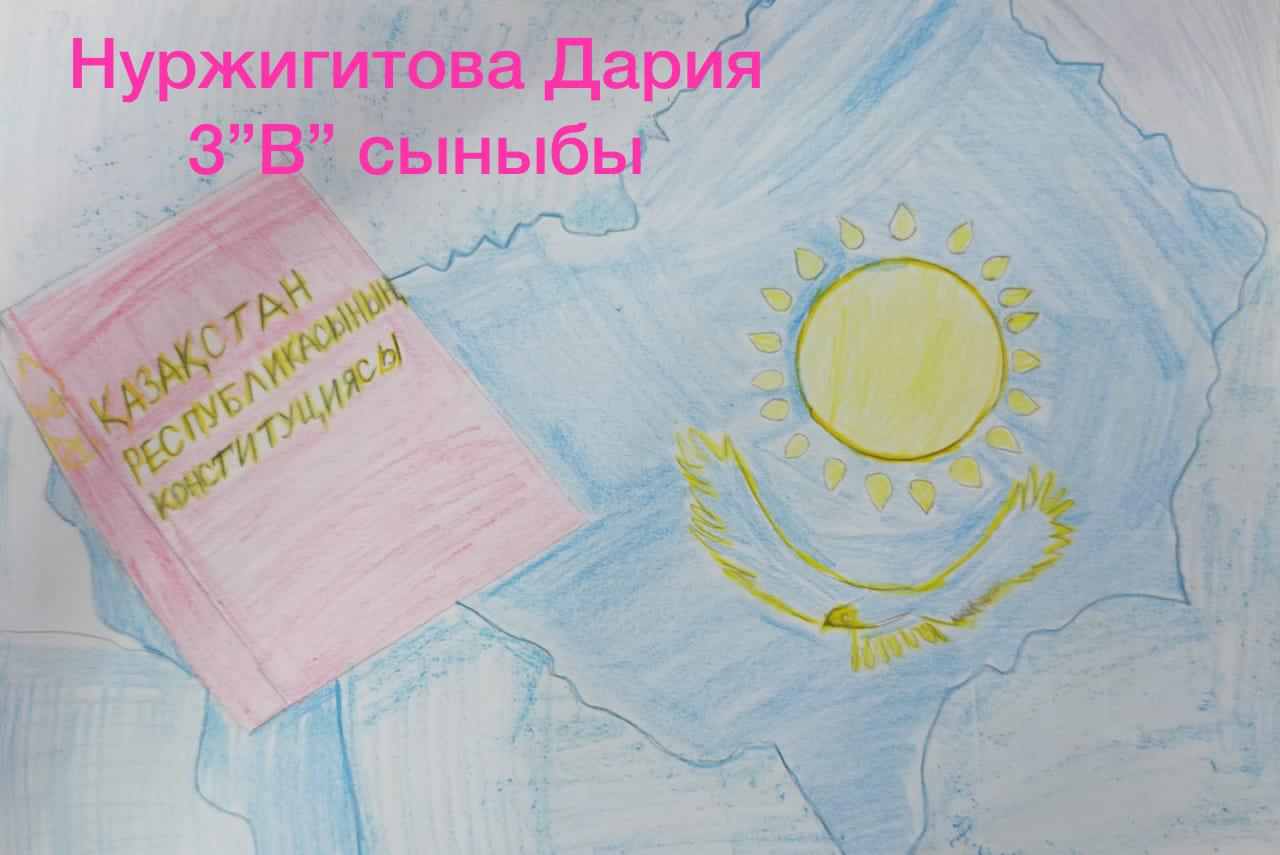 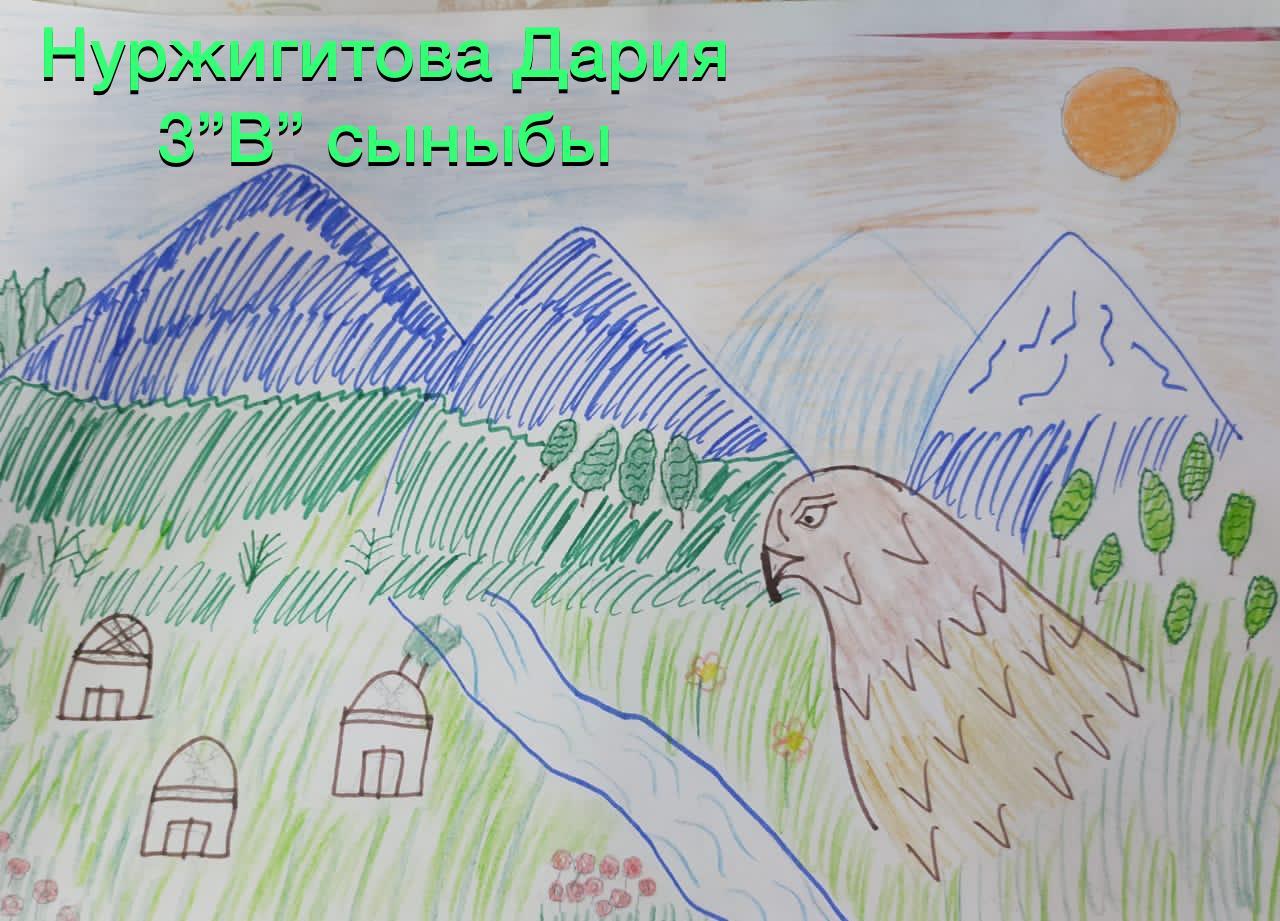 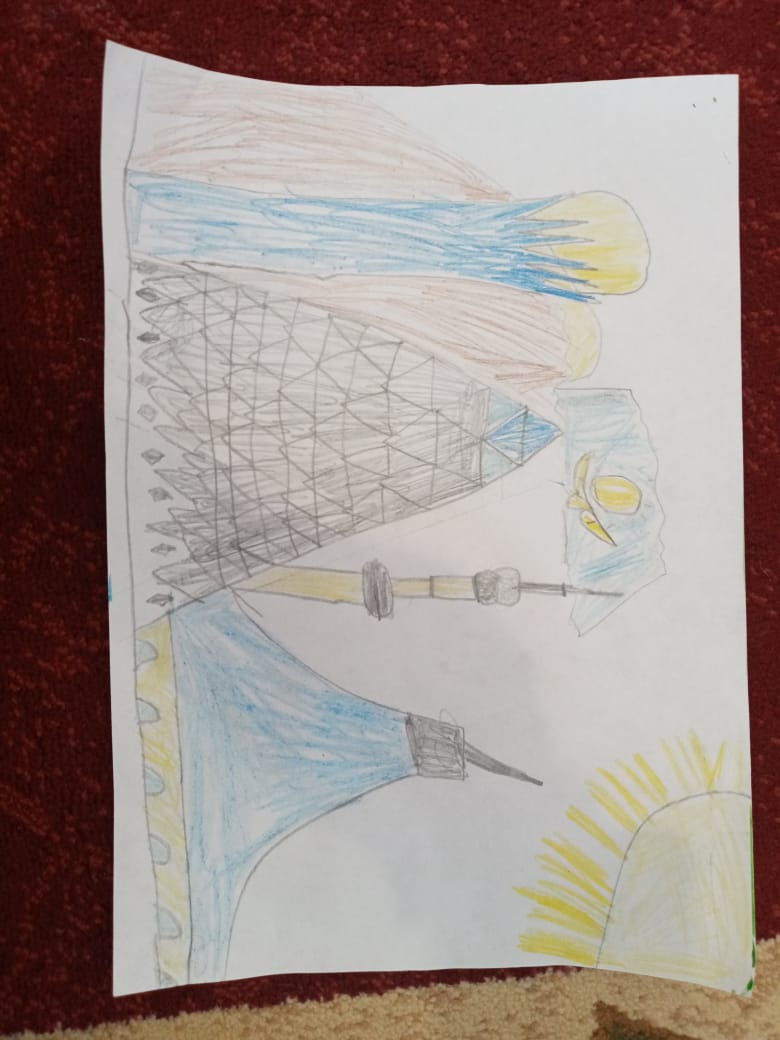 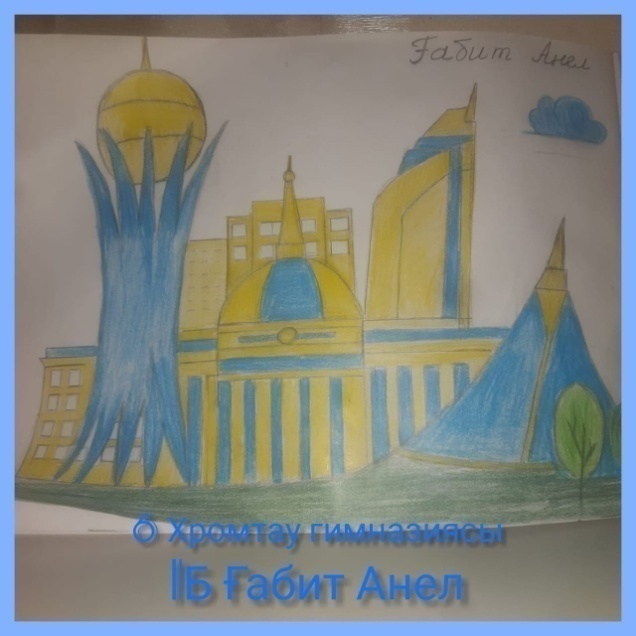 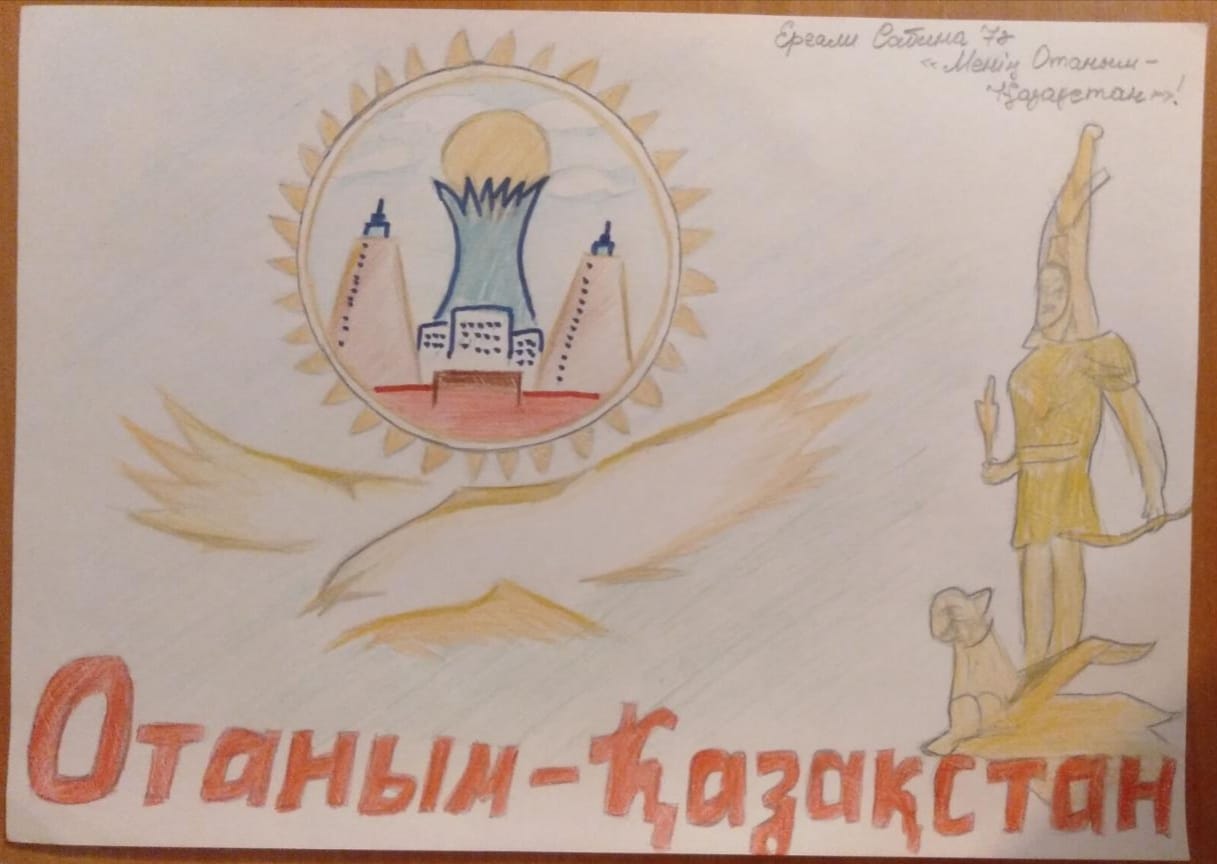 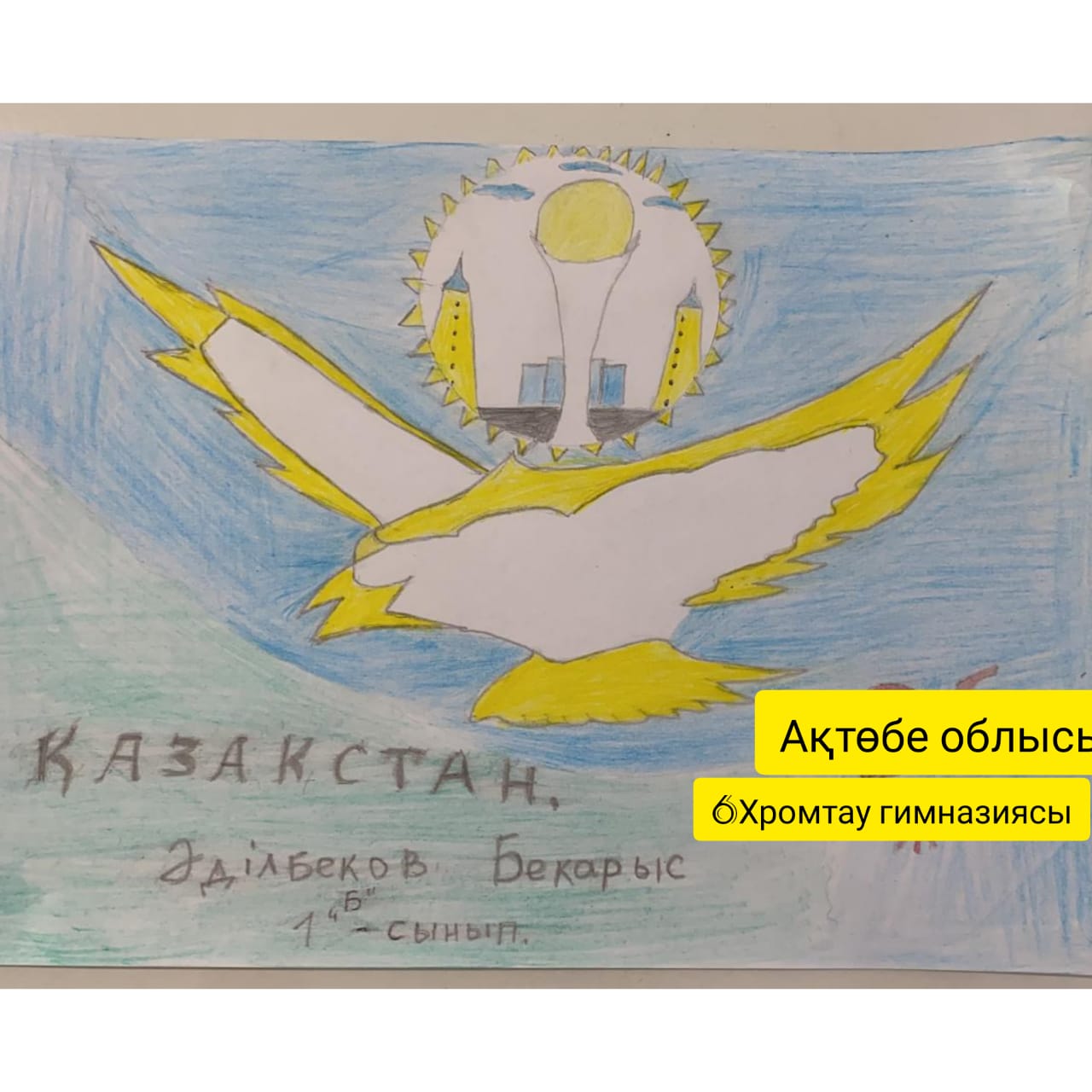 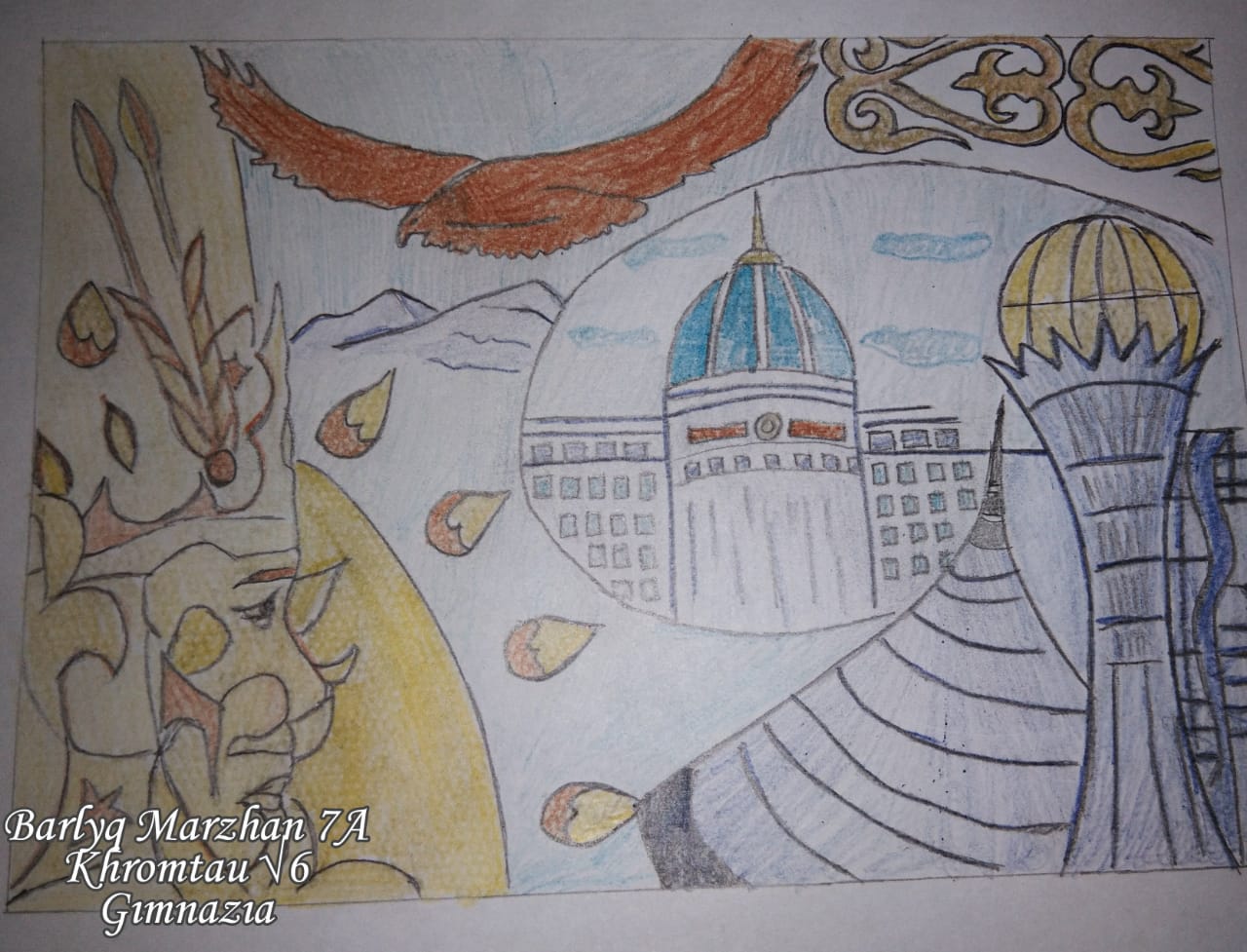 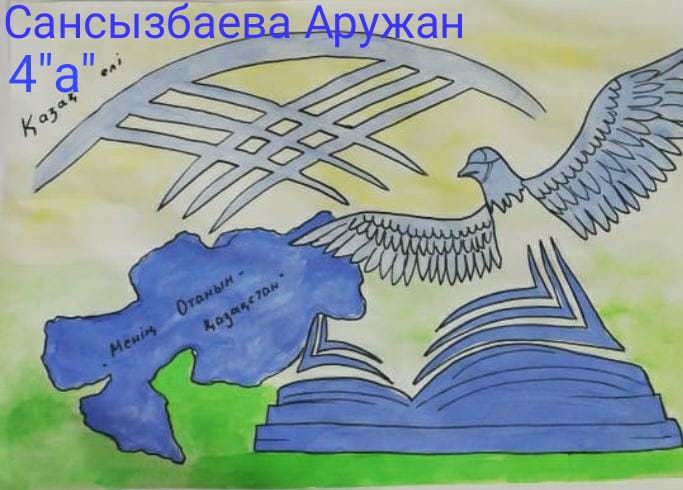 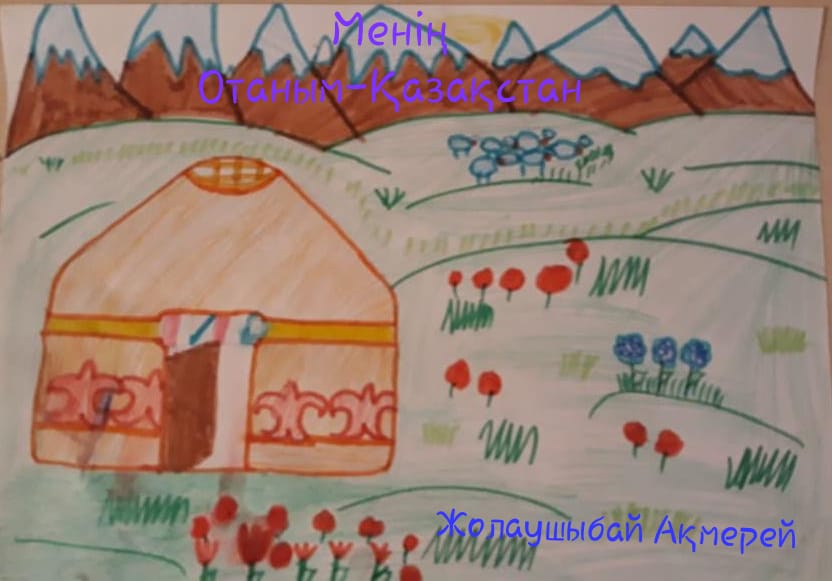 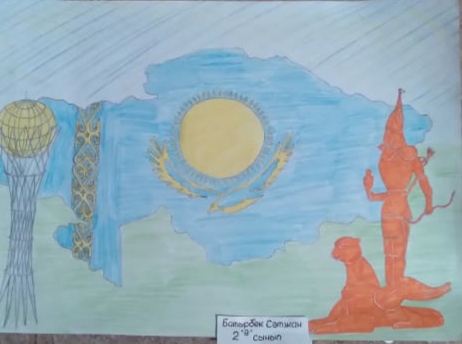 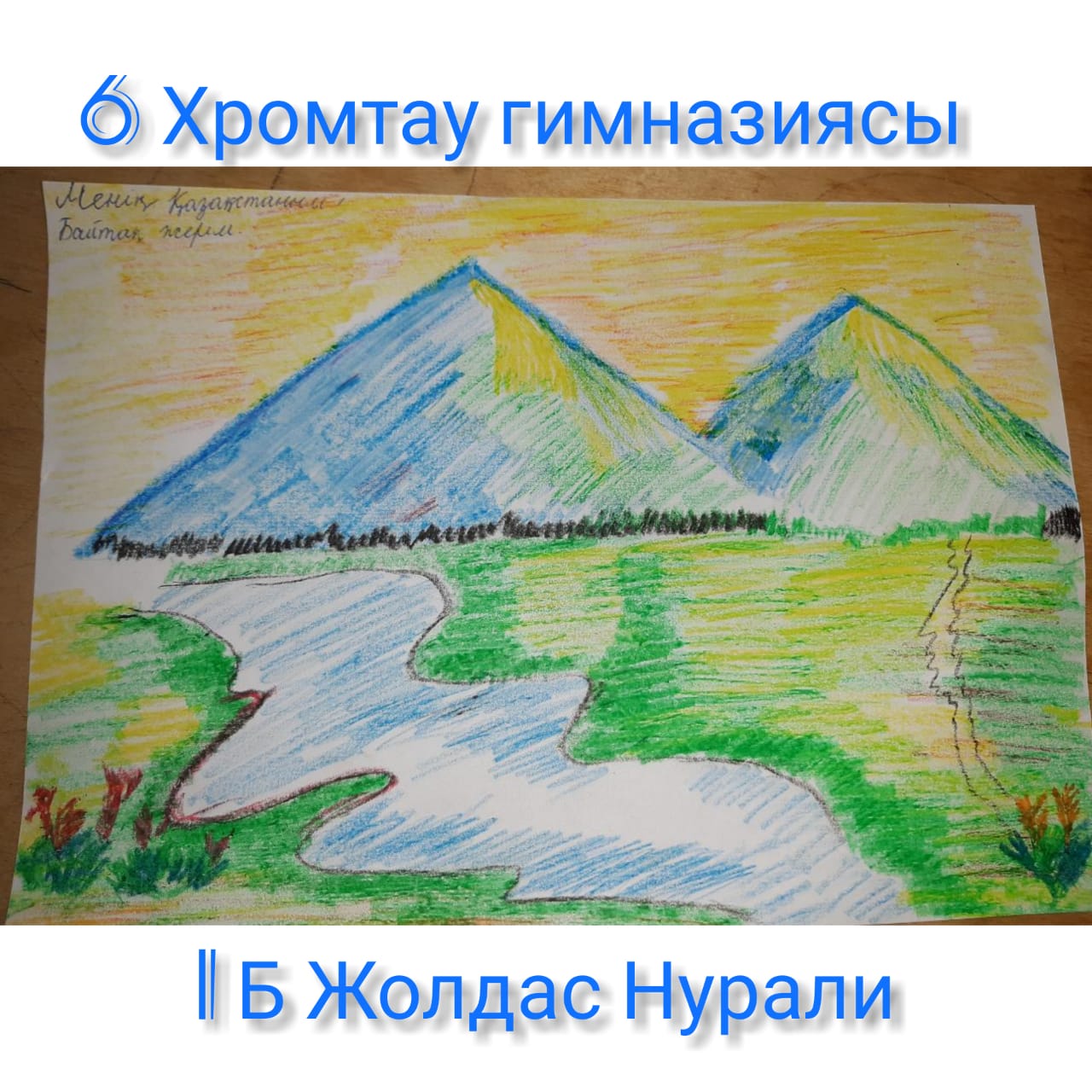 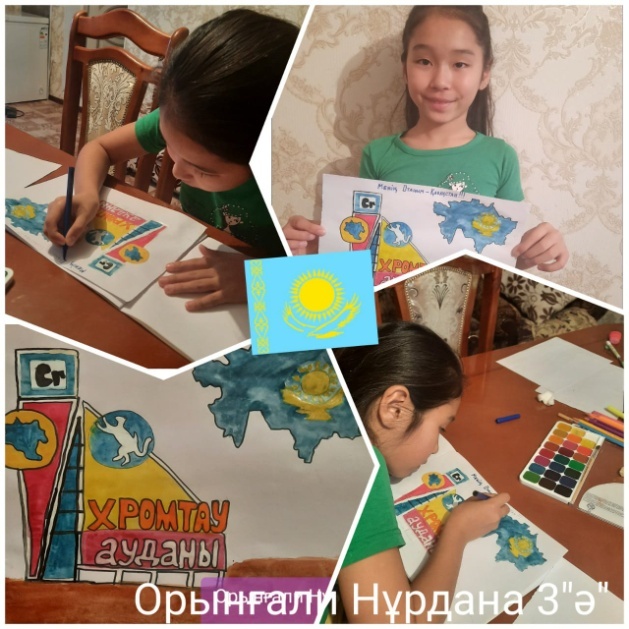 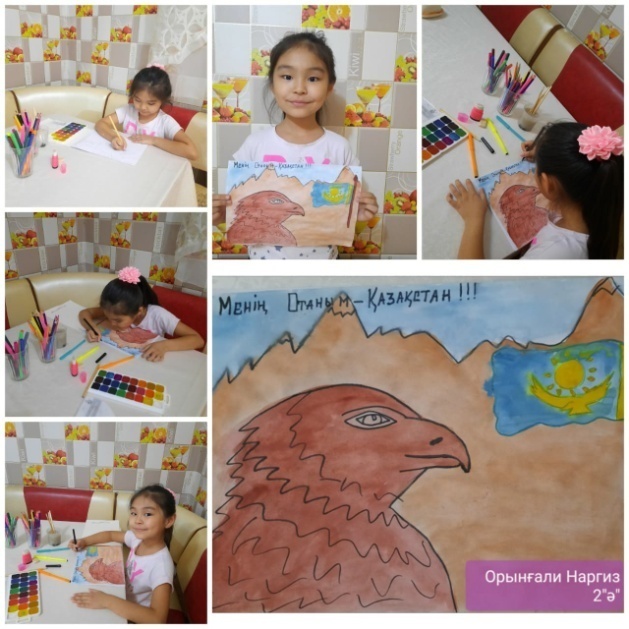 «Дарындар әлемі!» 09.11.20
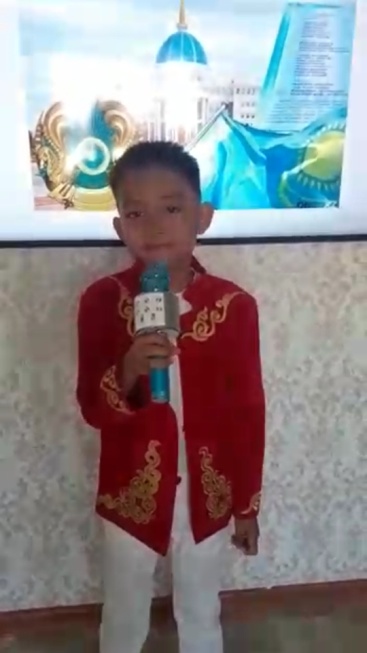 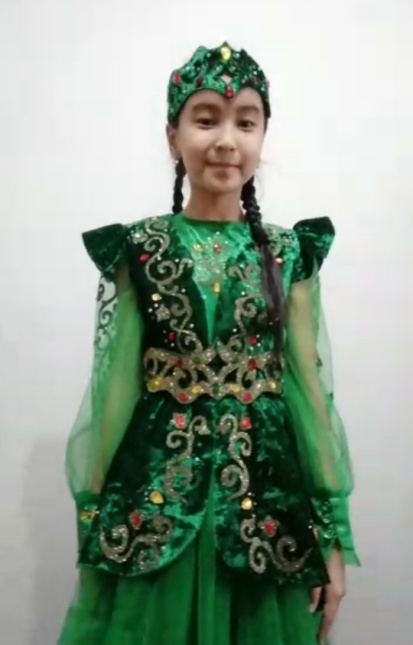 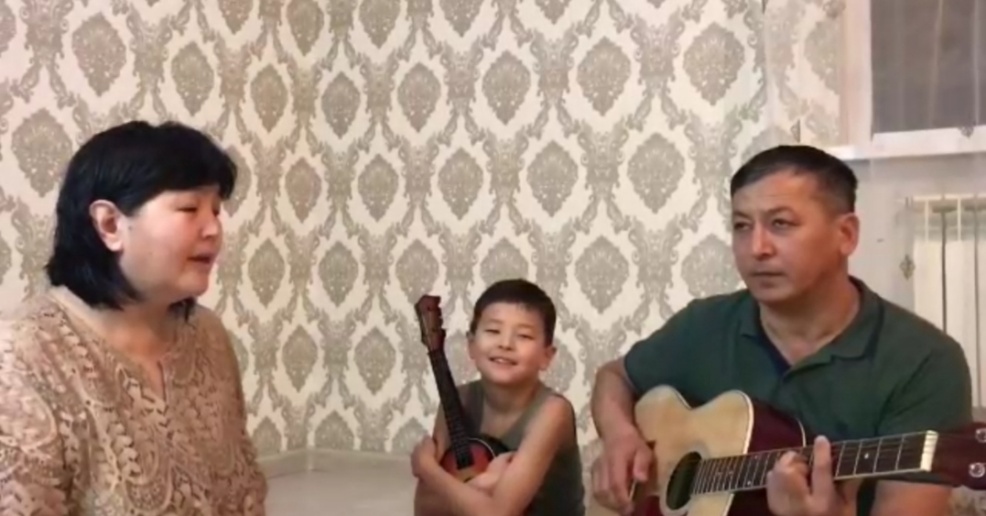 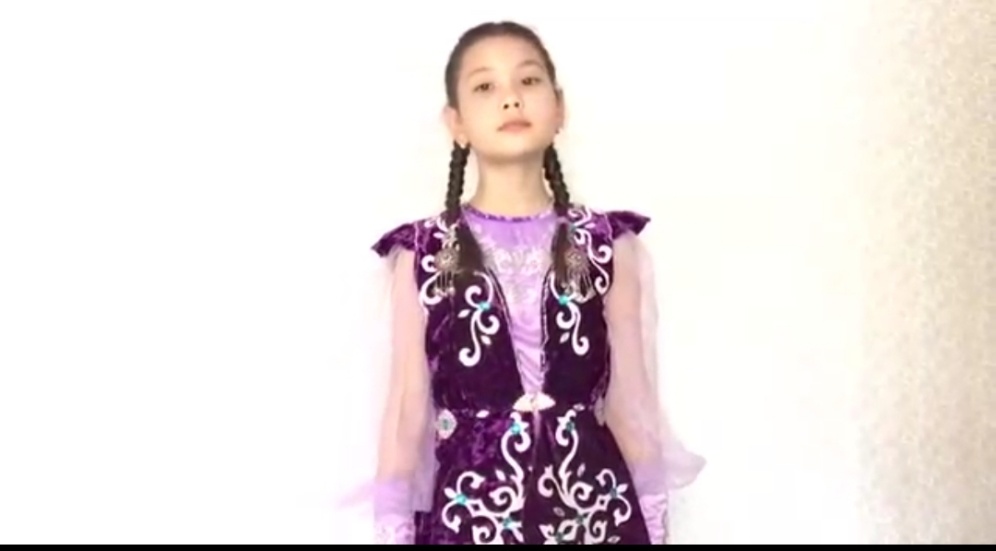 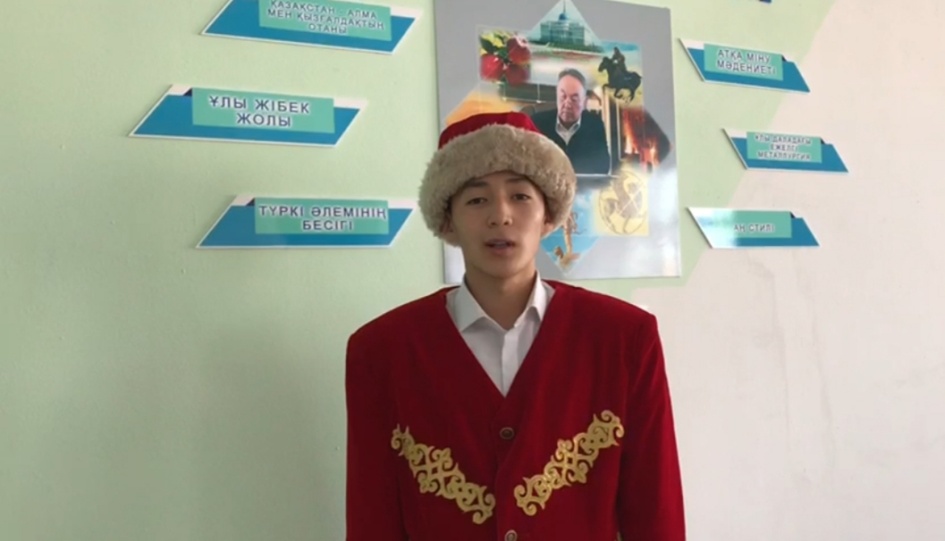 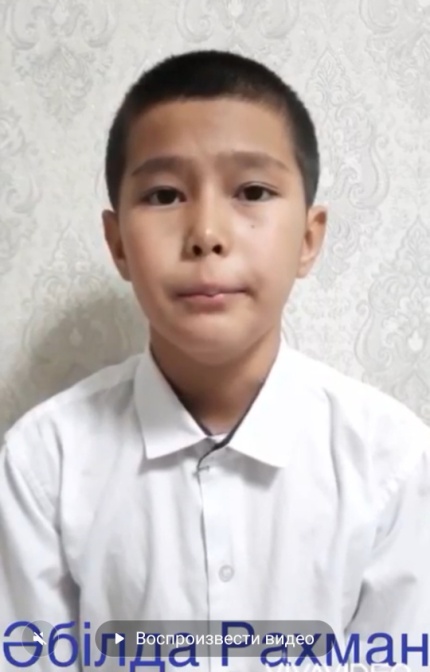 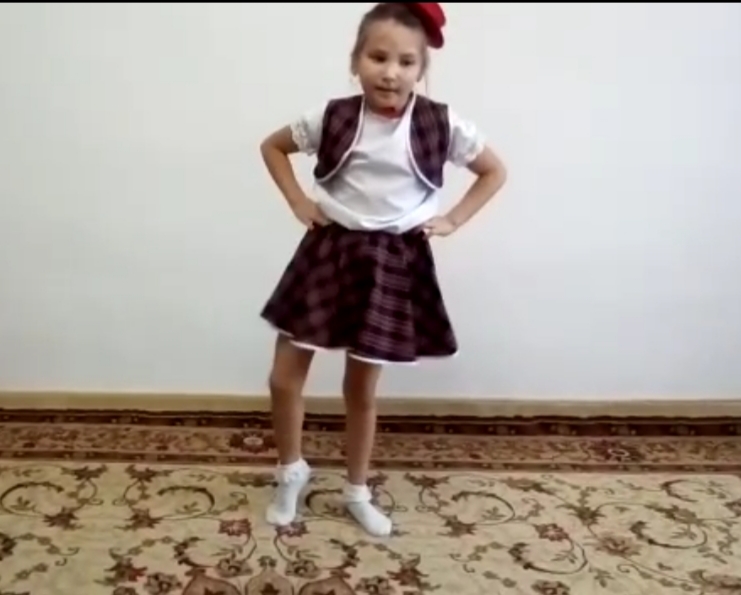 Ғылыми-техникалық бағыт:«Пайдалы ойындар» -робототехникаға байланысты онлайн тренинг 11.11.2020 жыл
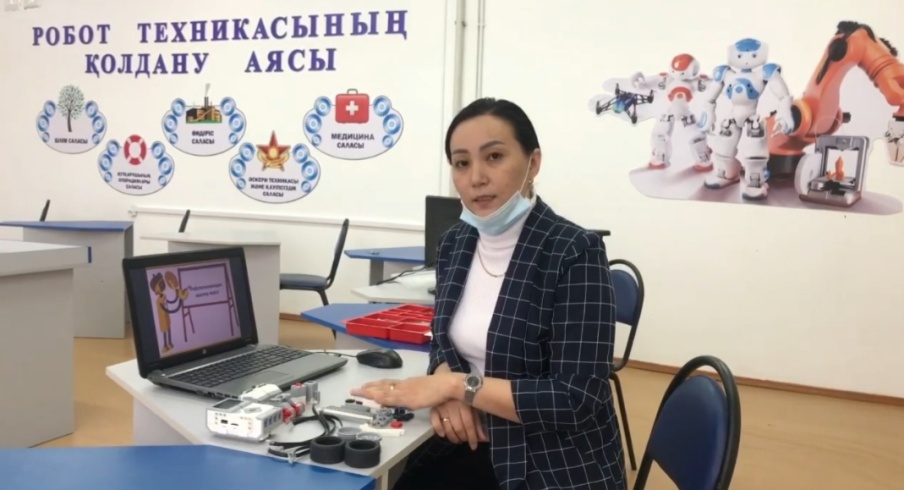 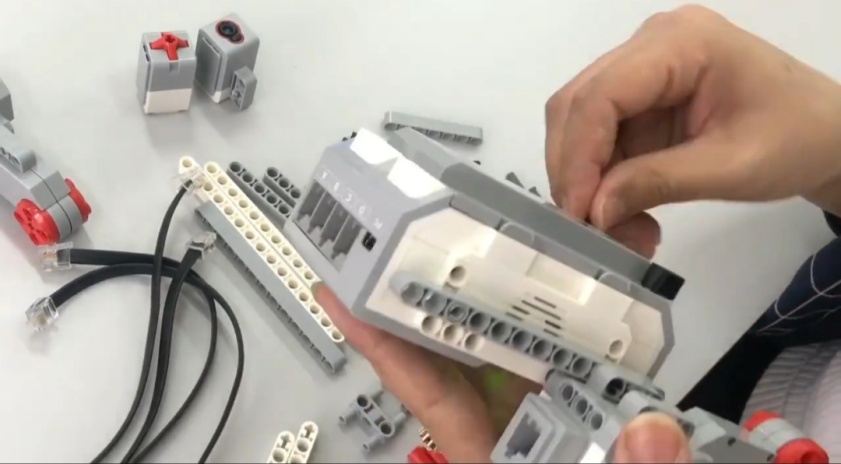 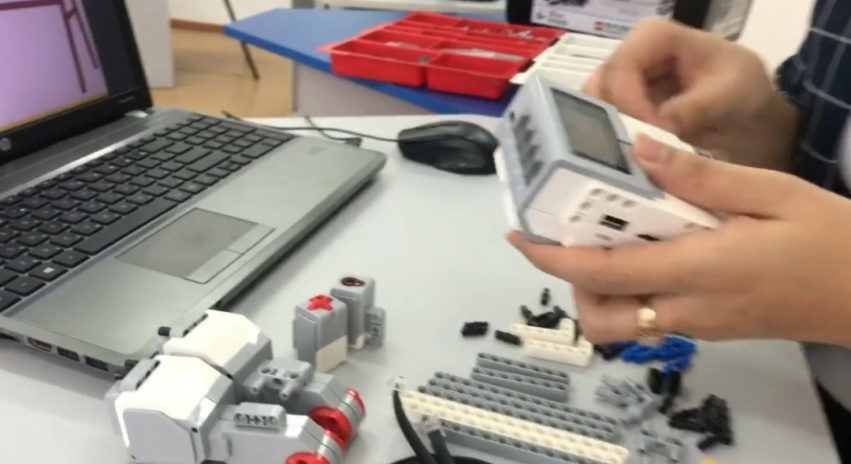 Спорт бағыты:«Біз- салауатты  өмір  салтын  қолдаймыз!»12.11.2020
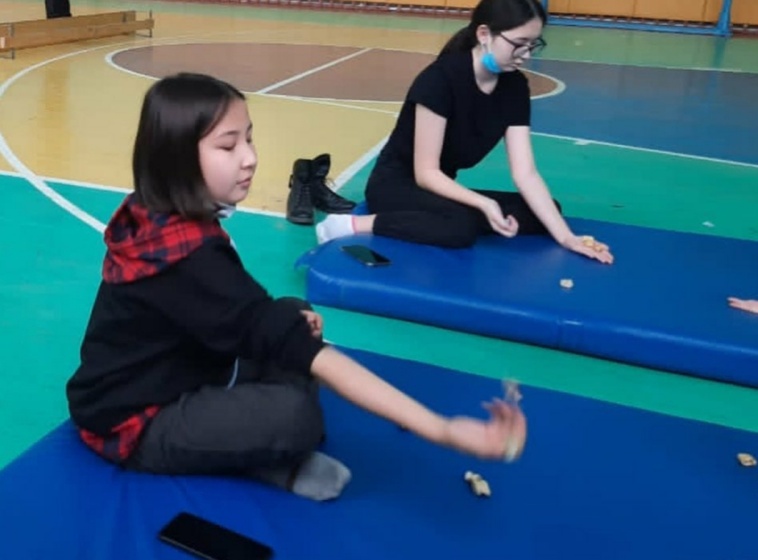 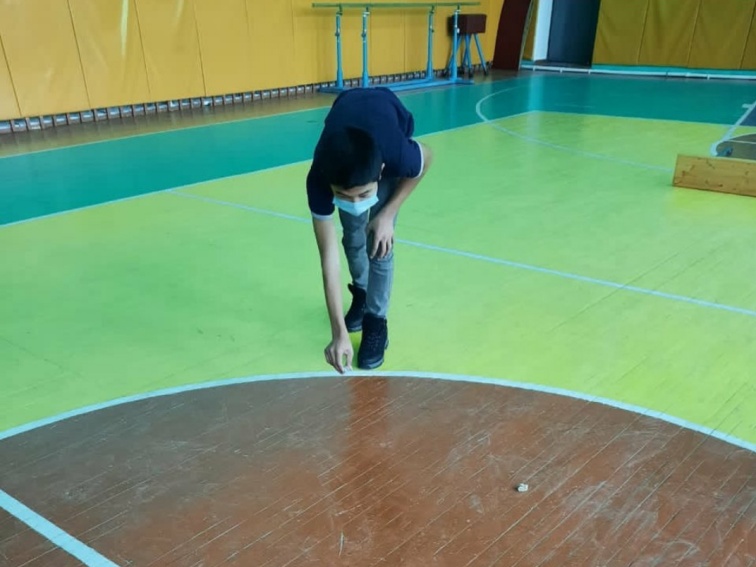 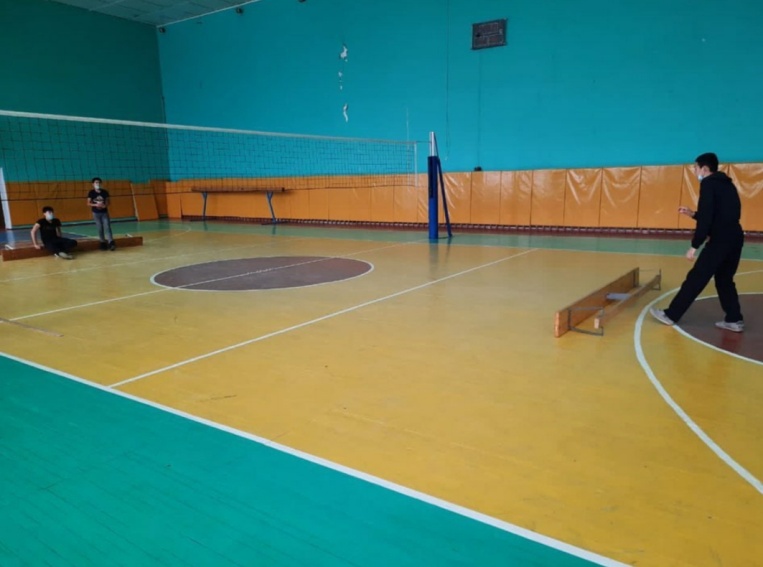 Сәнді-қолданбалы өнер бағыты:балалар қолөнерінің онлайн көрмесі 13.11.2020
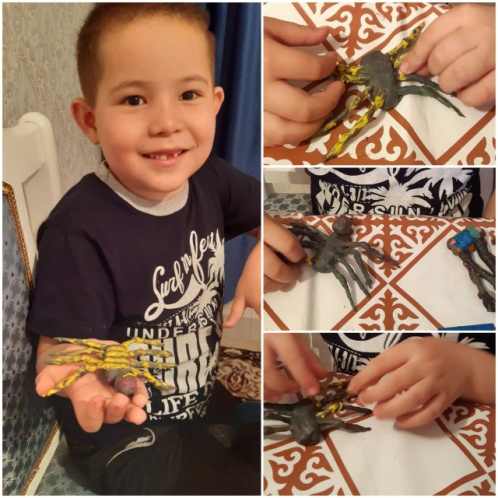 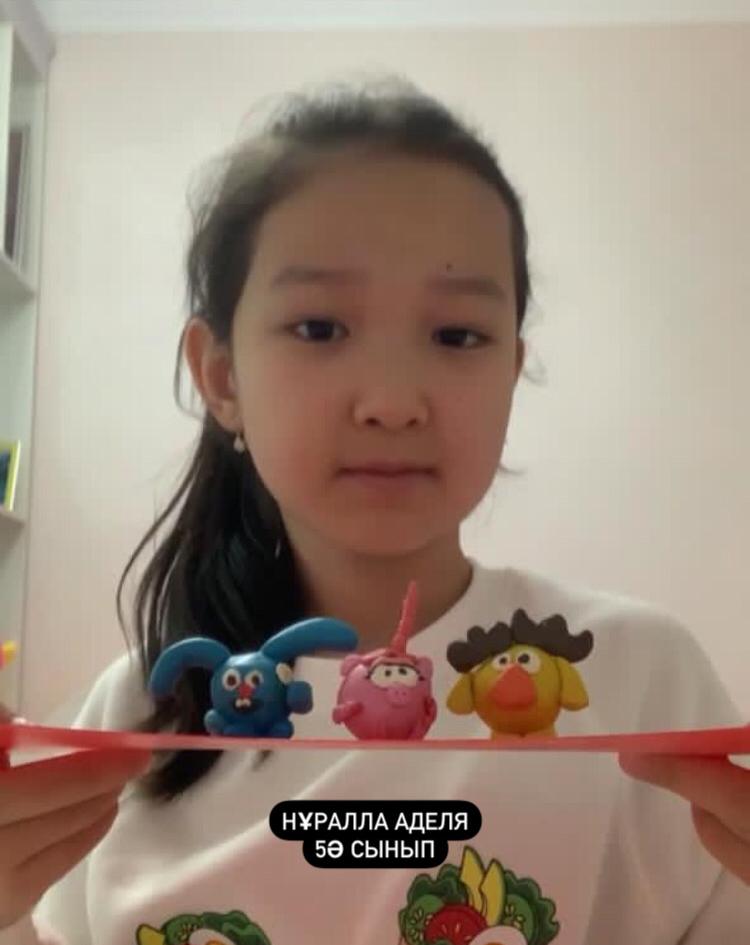 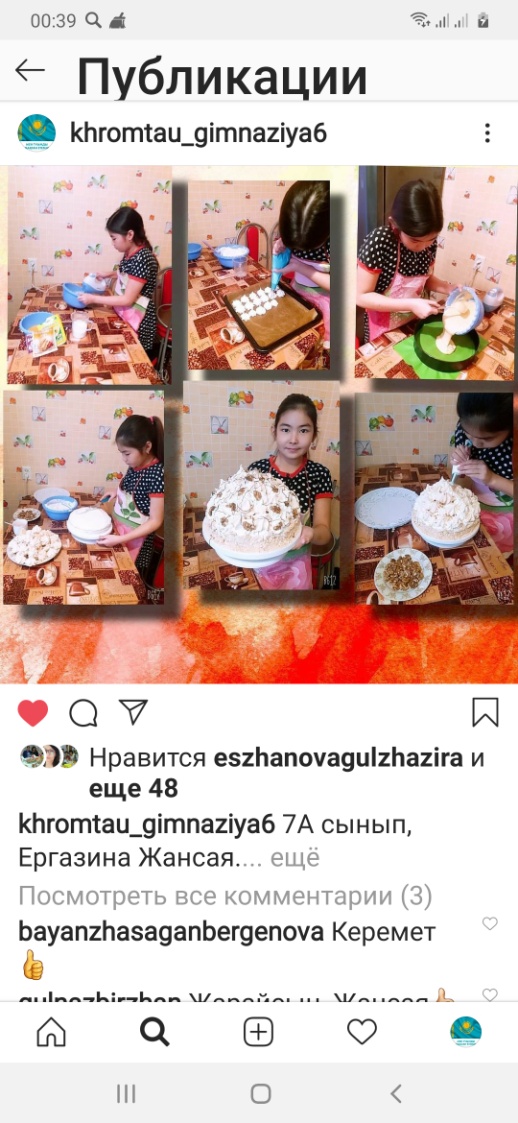 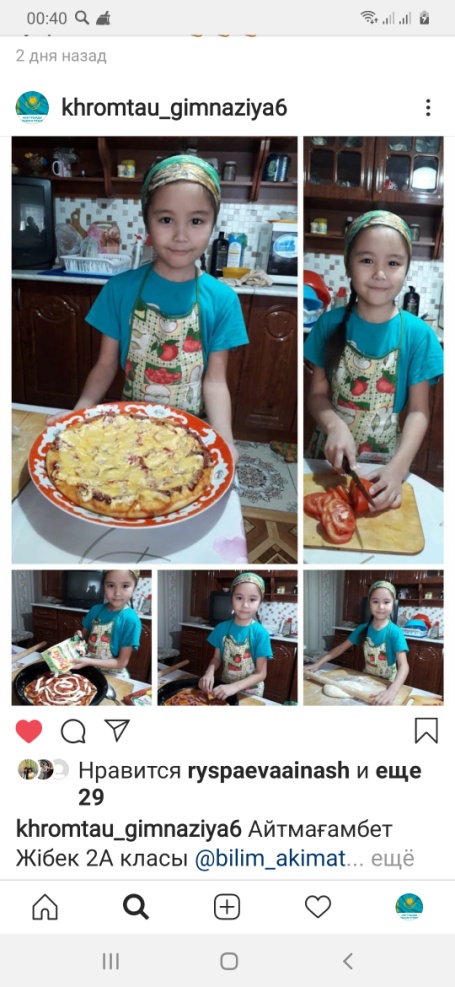 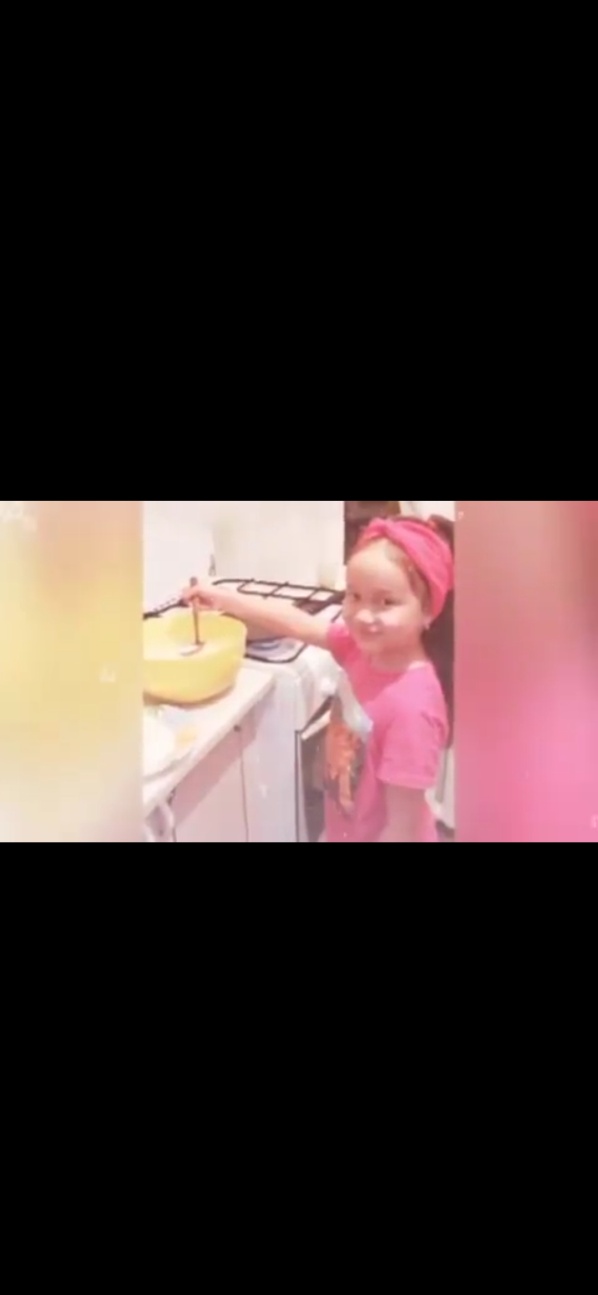 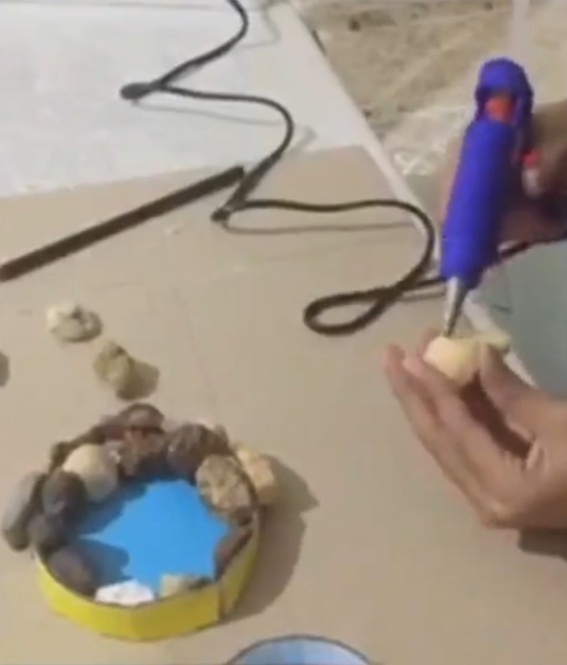 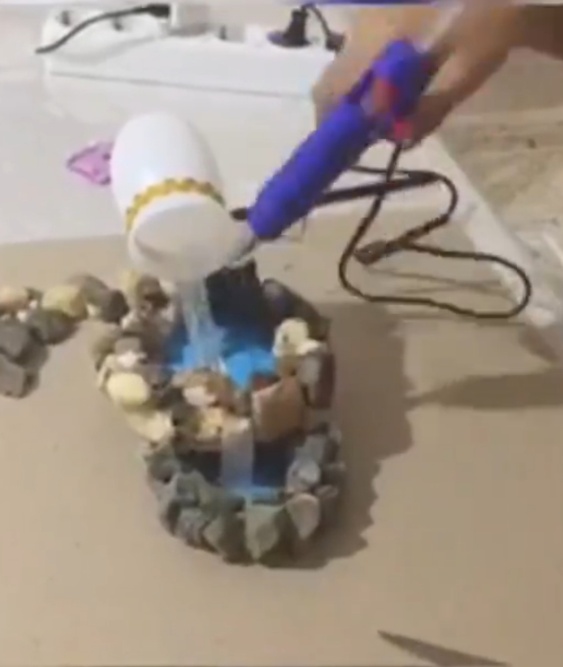 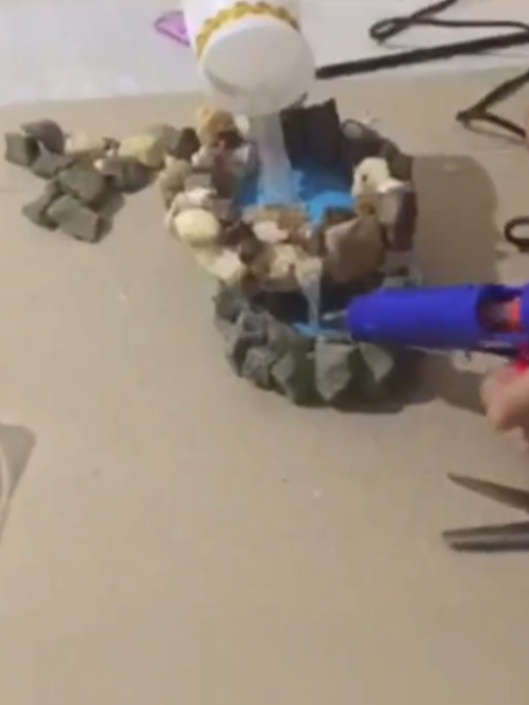 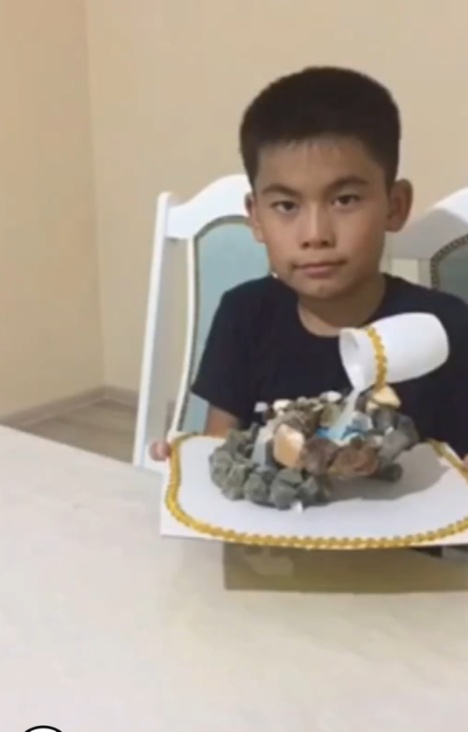 Құқықтық бағыт: «Өзіңді қорға» - мектеп инспекторының кеңесі14.11.2020 жыл
6-бап. Баланың құқықтары  Бала Қазақстан   Республикасының Конституциясында, «Неке  және  отбасы туралы» Қазақстан Республикасының  Заңында және өзге де заң  актiлерiнде көзделген құқықтарды пайдаланады. Өзге де құқықтармен қатар баланың отбасында тұру және тәрбиелену құқығы, ата-аналарымен және басқа да туысқандарымен араласу құқығы,  қорғалу, оның ішiнде заңды өкiлдер мен өзге де адамдардың тарапынан  оның өмiрi мен денсаулығына  қол сұғушылықтан сотпен қорғалу құқығы, өз пiкiрiн бiлдiру құқығы бар. Баланың осы Заңмен  белгiленген  құқықтары шектеле алмайды.
"Баланың құқықтарын қорғау туралы" 
Қазақстан Республикасы Заңы